Compilation for heterogeneous compute-in/near-memory systems
Hamid Farzaneh
TU Dresden, Germany

MCCSys Workshop
ASPLOS 2025
Emerging data-centric architectures
Compute (almost) in-place, avoid data movement, transformations to match primitives
Novel architectures for near-memory (CNM) and in-memory computing (CIM)
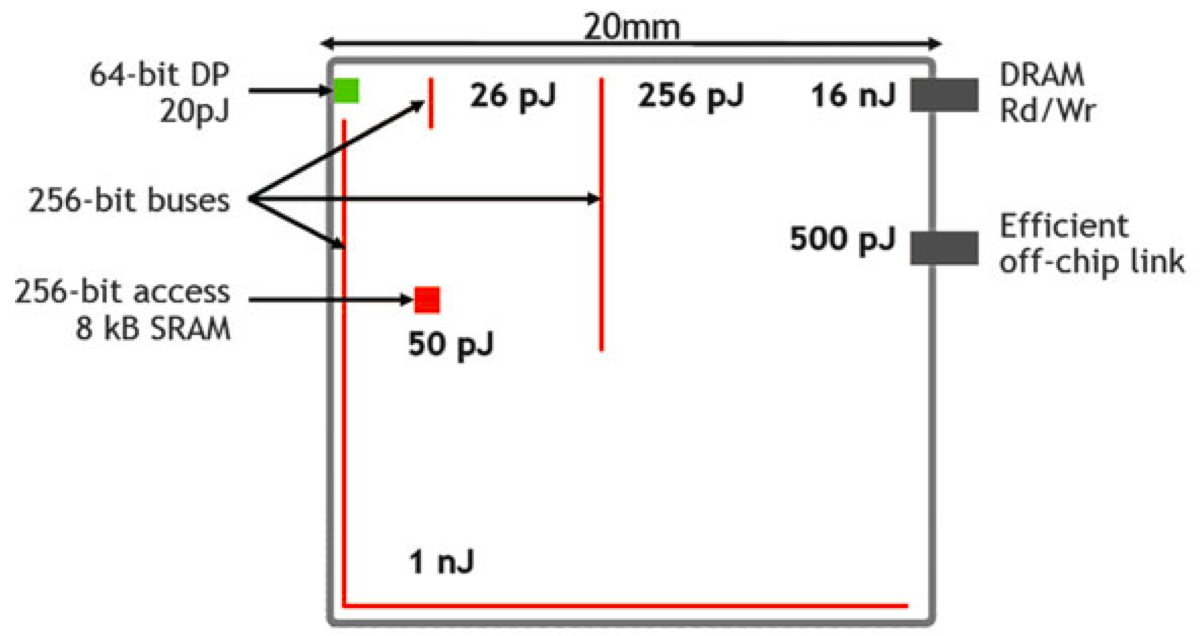 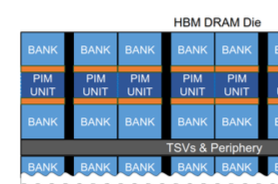 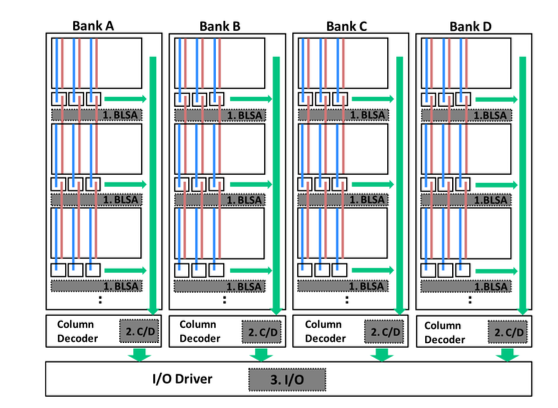 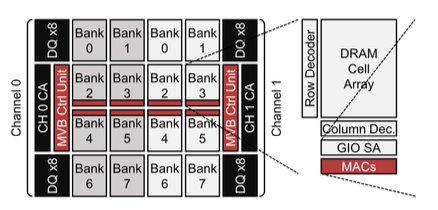 Communication dominates arithmetic
Bartolini, S., "Parallel Programming in Cyber-Physical Systems." Cyber-Physical Systems Security. Springer 2018
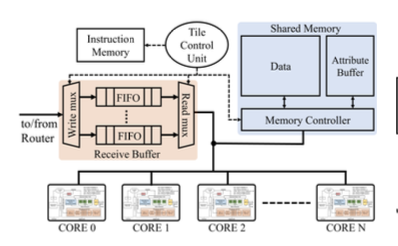 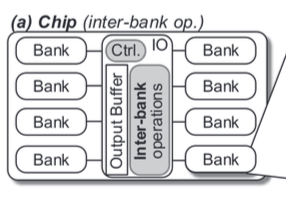 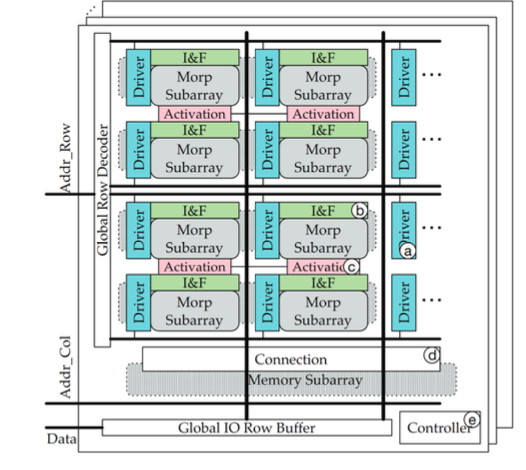 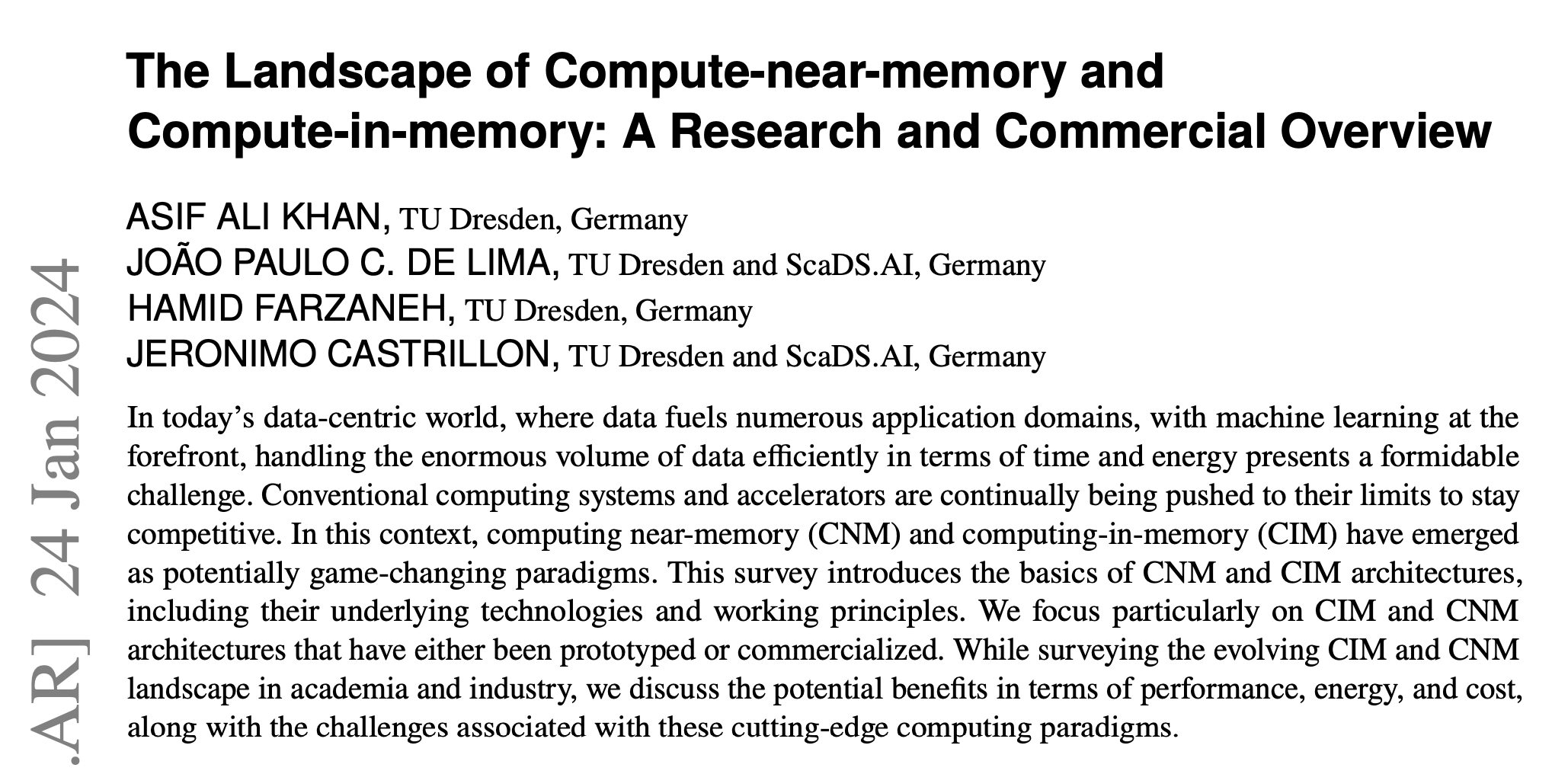 A. Khan, et al "The Landscape of Compute-near-memory and Compute-in-memory: A Research and Commercial Overview." arXiv:2401.1442 (2024)
2
© H. Farzaneh. MCCSys Workshop, ASPLOS 2025
Categorization: CNM and CIM Systems
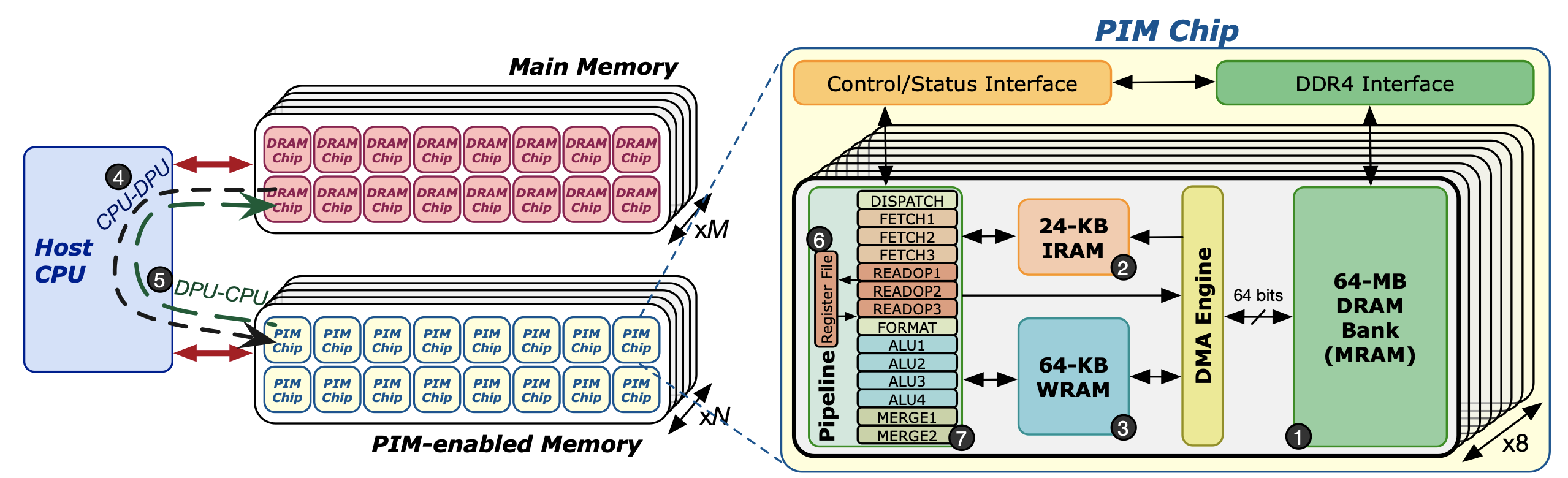 Gómez-Luna, Juan, et al. arXiv:2105.03814 (2021)
S. Lee et al. ISCA (2021)
3
© H. Farzaneh. MCCSys Workshop, ASPLOS 2025
Categorization: CNM and CIM Systems
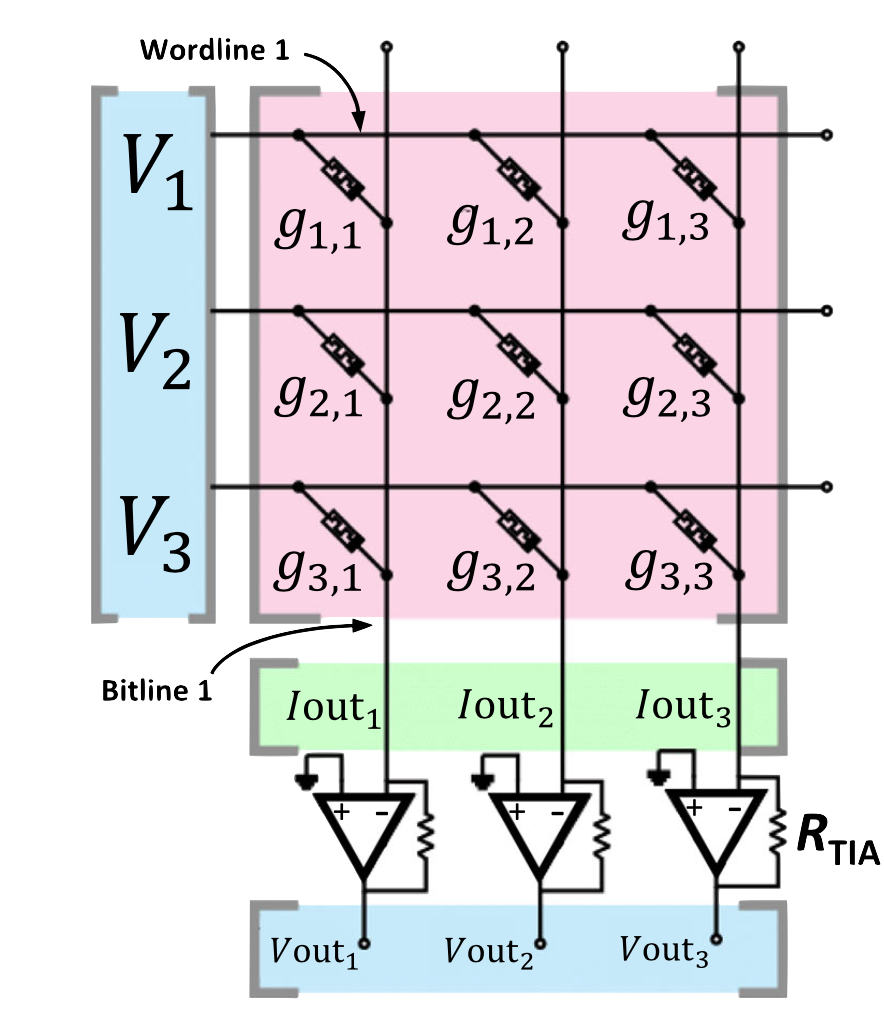 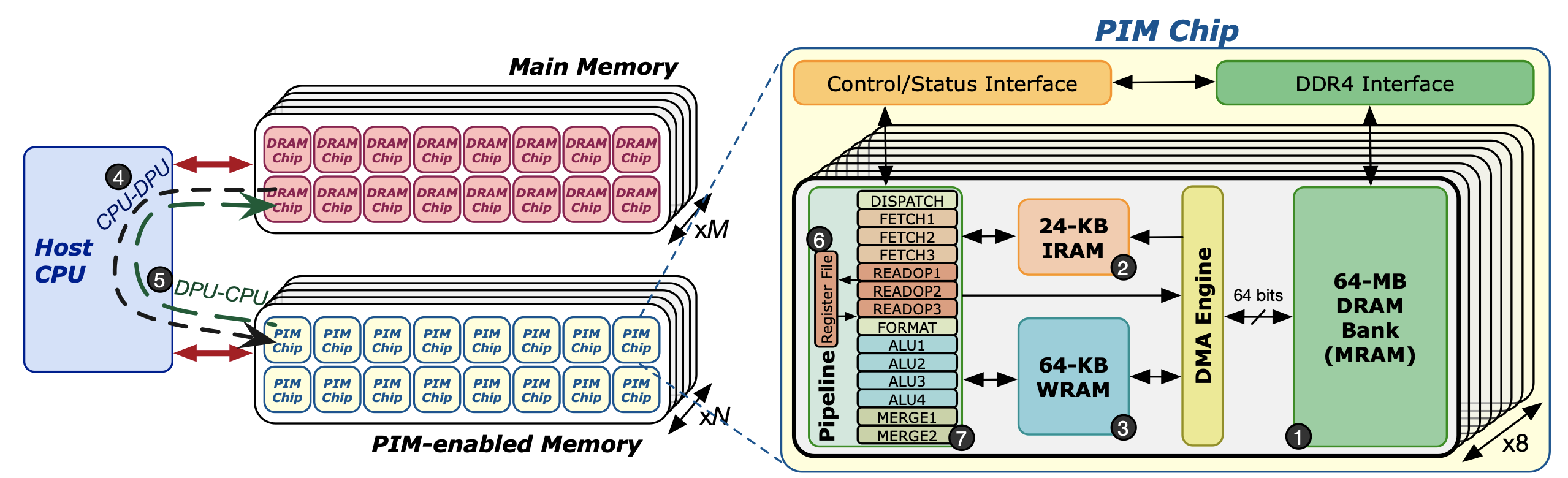 Gómez-Luna, Juan, et al. arXiv:2105.03814 (2021)
Aguirre, F. et al. Nature (2023)
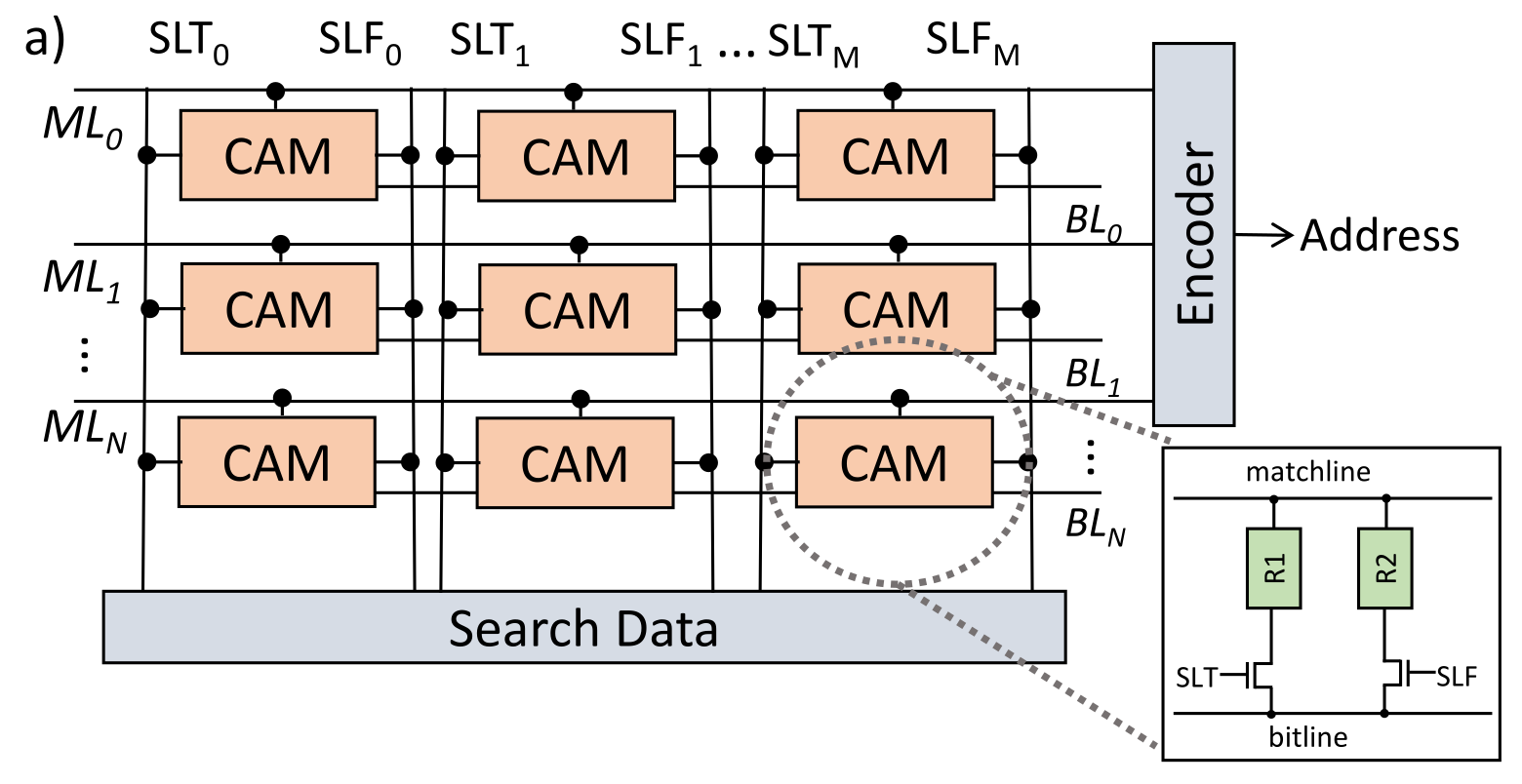 S. Lee et al. ISCA (2021)
J. P. Cardoso de Lima, et al. FPL (2020)
4
© H. Farzaneh. MCCSys Workshop, ASPLOS 2025
Categorization: CNM and CIM Systems
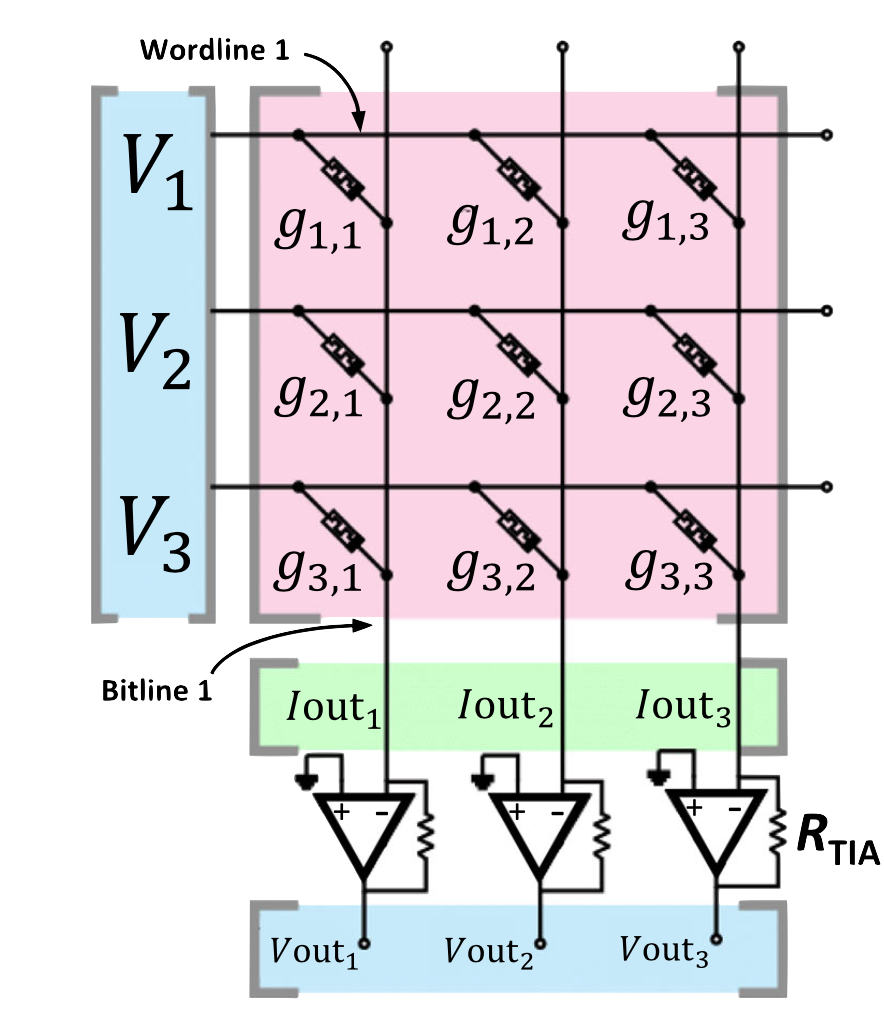 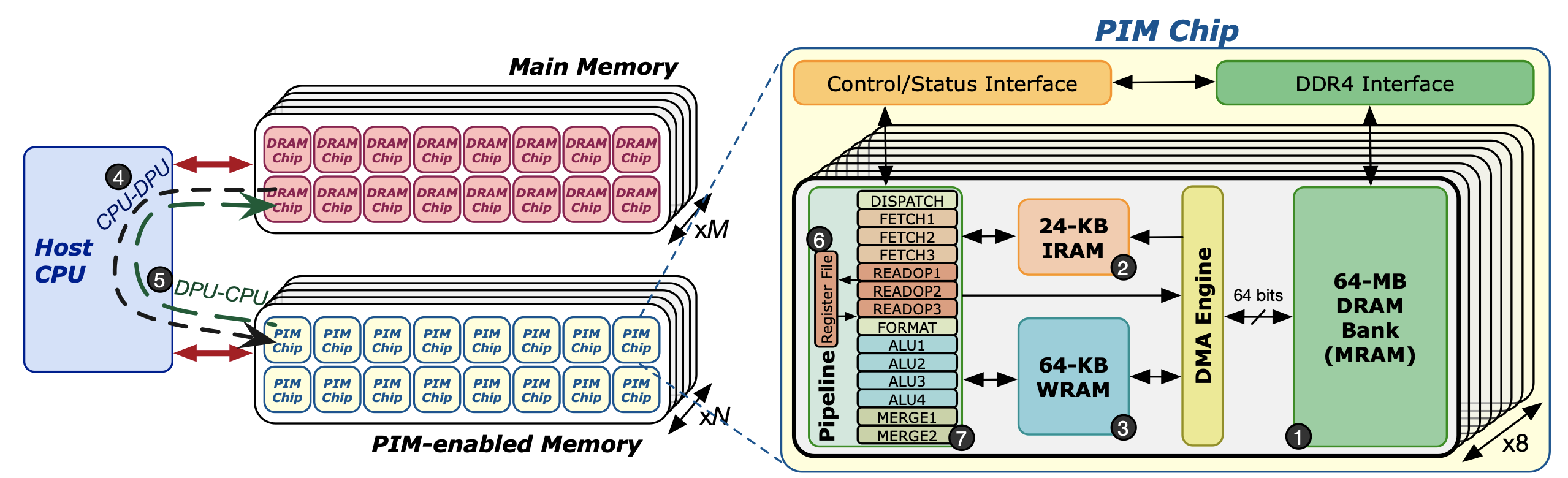 Different systems share a lot of commonalities.
There is no established programming methodology.
Gómez-Luna, Juan, et al. arXiv:2105.03814 (2021)
Aguirre, F. et al. Nature (2023)
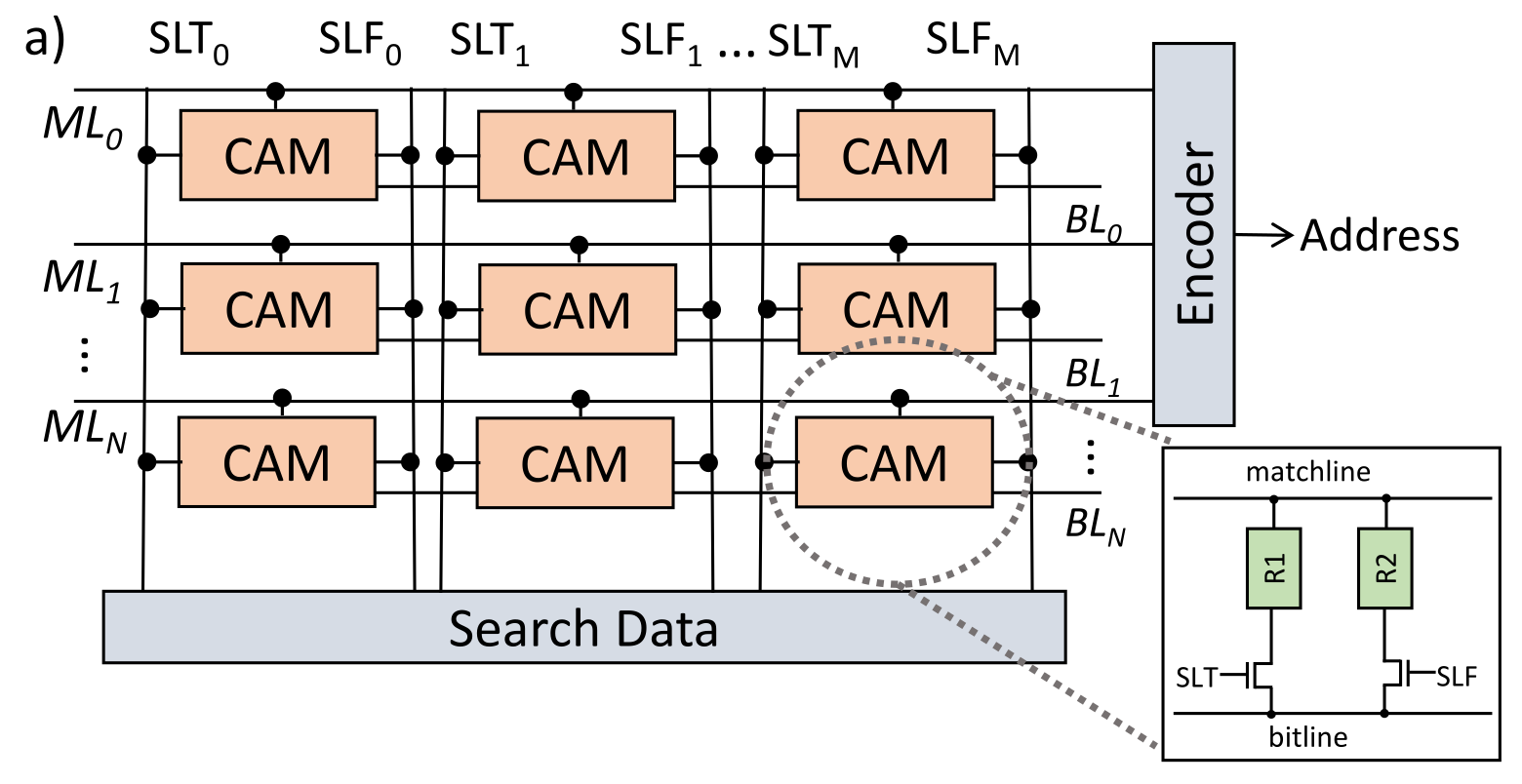 S. Lee et al. ISCA (2021)
J. P. Cardoso de Lima, et al. FPL (2020)
5
© H. Farzaneh. MCCSys Workshop, ASPLOS 2025
Cinnamon: A Compilation infrastructure for CINM
Abstract set of operations for CINM systems
Reusable blocks for different purposes
Hierarchical flow: domain specific and target specific transformation
Input: Common abstractions, such as linear algebra and beyond
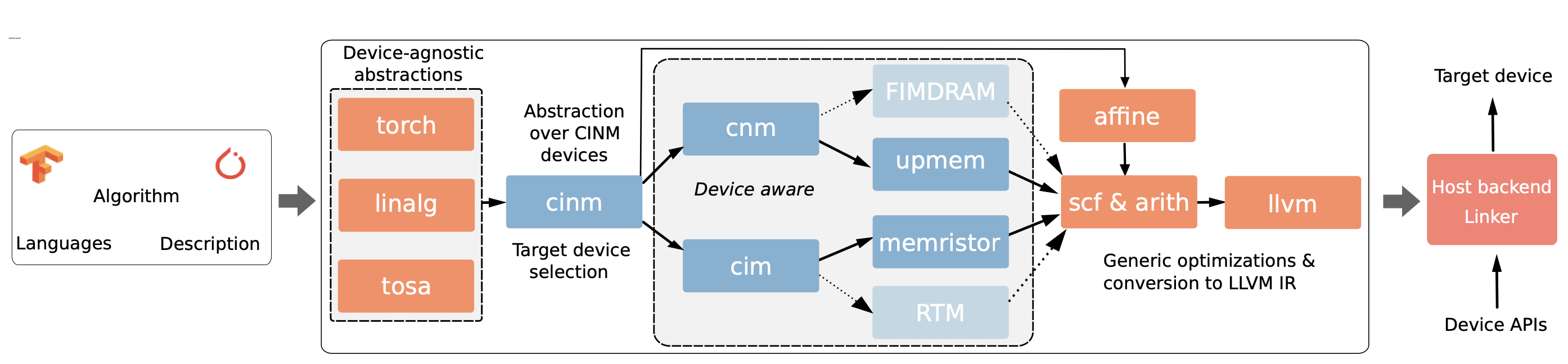 6
© H. Farzaneh. MCCSys Workshop, ASPLOS 2025
Cinnamon: A Compilation infrastructure for CINM
Abstract set of operations for CINM systems
Reusable blocks for different purposes
Hierarchical flow: domain specific and target specific transformation
Input: Common abstractions, such as linear algebra and beyond
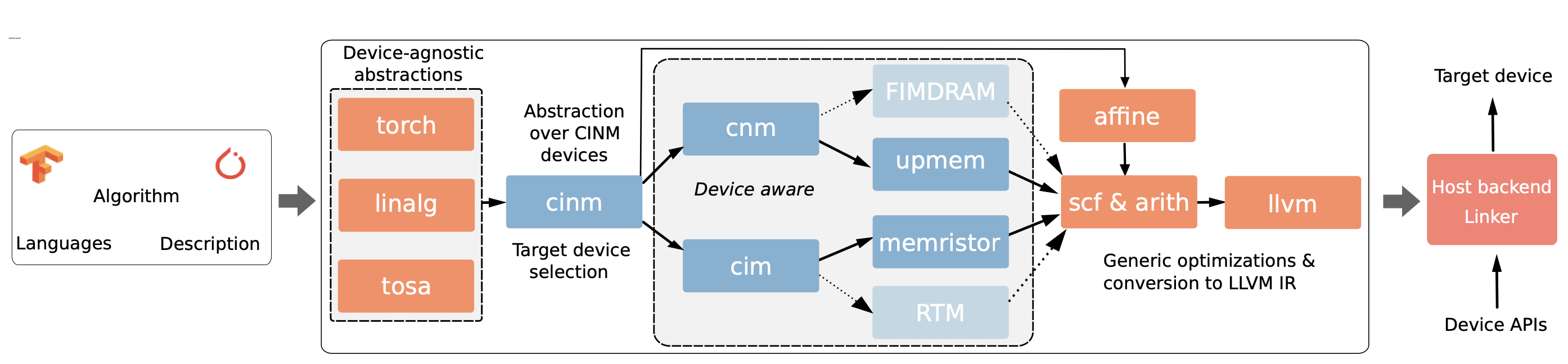 7
© H. Farzaneh. MCCSys Workshop, ASPLOS 2025
Cinnamon: A Compilation infrastructure for CINM
Abstract set of operations for CINM systems
Reusable blocks for different purposes
Hierarchical flow: domain specific and target specific transformation
Input: Common abstractions, such as linear algebra and beyond
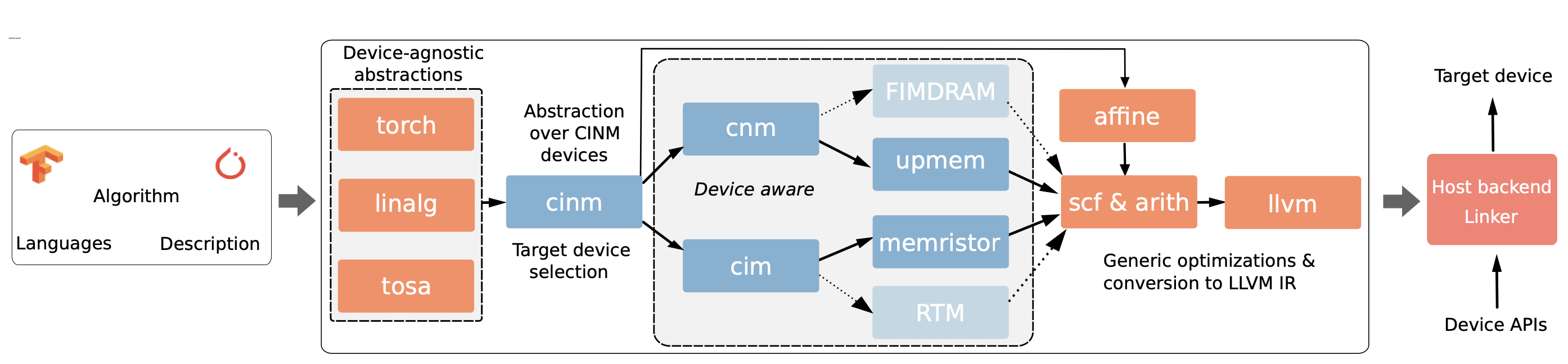 8
© H. Farzaneh. MCCSys Workshop, ASPLOS 2025
Cinnamon: A Compilation infrastructure for CINM
Abstract set of operations for CINM systems
Reusable blocks for different purposes
Hierarchical flow: domain specific and target specific transformation
Input: Common abstractions, such as linear algebra and beyond
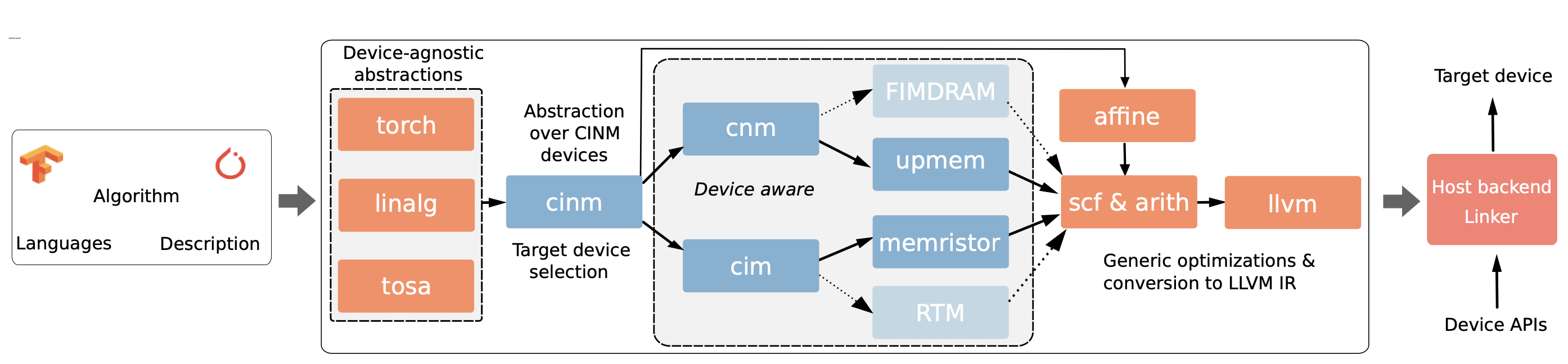 9
© H. Farzaneh. MCCSys Workshop, ASPLOS 2025
UPMEM example: Matmult
def mm(int32(64, 64) A, int32(64, 64) B) -> (int32(64, 64) C) {
  C(i,j) += A(i,k) * B(k,j) 
	where i in 0:64, k in 0:64, j in 0:64
}
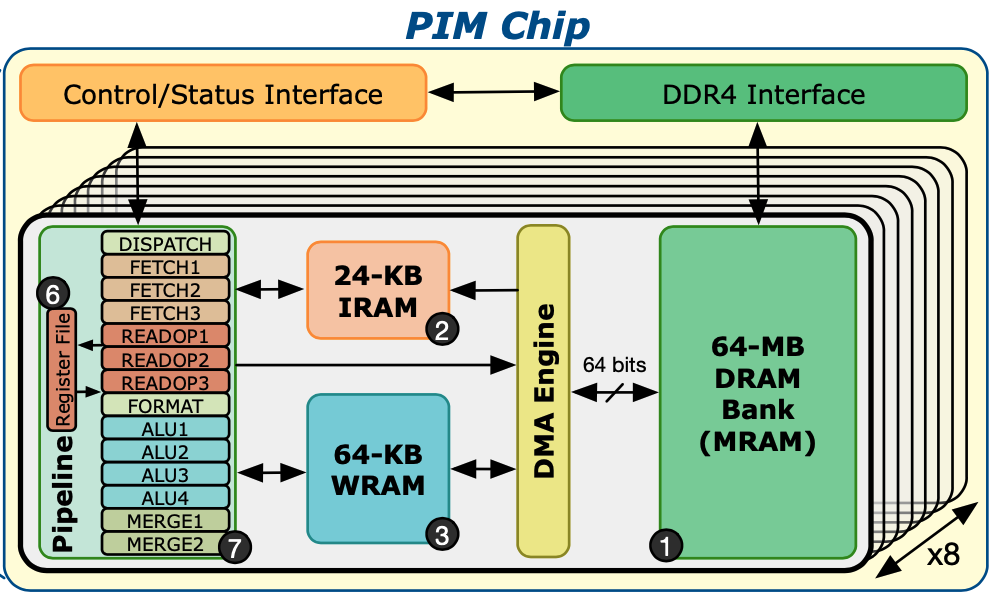 10
© H. Farzaneh. MCCSys Workshop, ASPLOS 2025
UPMEM example: Matmult
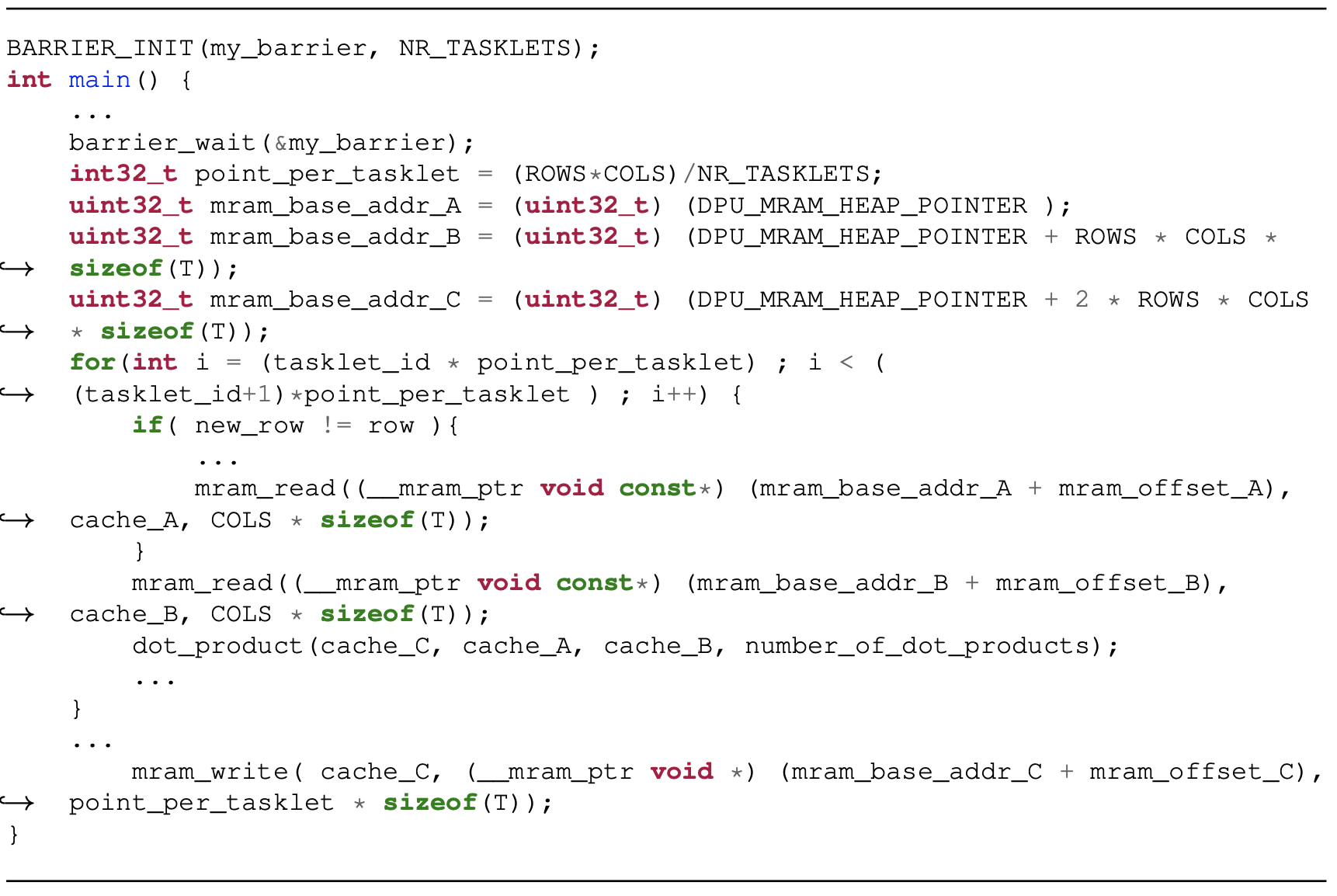 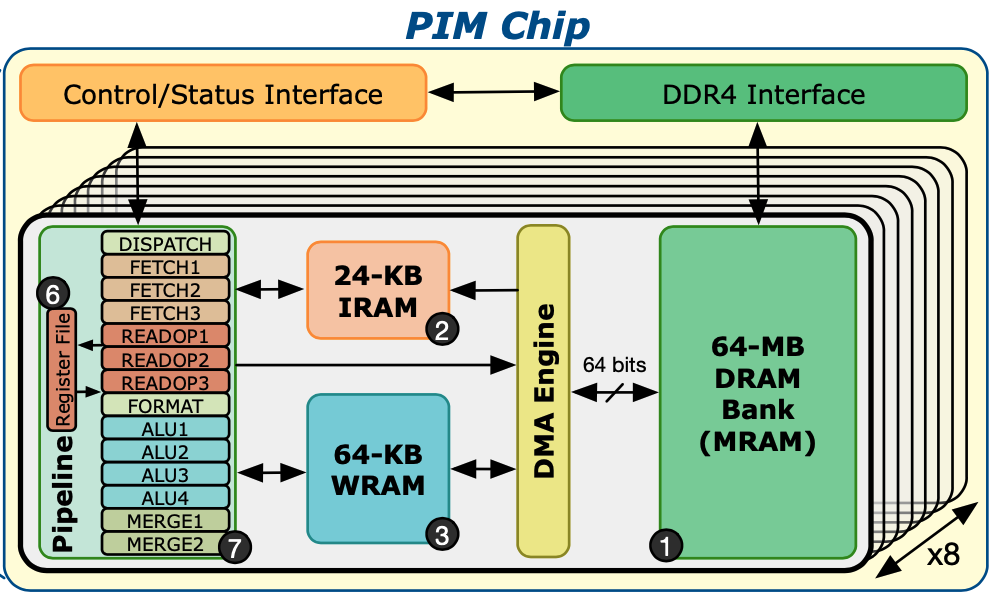 def mm(int32(64, 64) A, int32(64, 64) B) -> (int32(64, 64) C) {
  C(i,j) += A(i,k) * B(k,j) 
	where i in 0:64, k in 0:64, j in 0:64
}
11
© H. Farzaneh. MCCSys Workshop, ASPLOS 2025
UPMEM example: Matmult
def mm(int32(64, 64) A, int32(64, 64) B) -> (int32(64, 64) C) {
  C(i,j) += A(i,k) * B(k,j) 
	where i in 0:64, k in 0:64, j in 0:64
}
12
© H. Farzaneh. MCCSys Workshop, ASPLOS 2025
UPMEM example: Matmult
def mm(int32(64, 64) A, int32(64, 64) B) -> (int32(64, 64) C) {
  C(i,j) += A(i,k) * B(k,j) 
	where i in 0:64, k in 0:64, j in 0:64
}
%3 = cinm.op.gemm %0, %1 : (tensor<64x64xi32>, tensor<64x64xi32>) -> tensor<64x64xi32>
13
© H. Farzaneh. MCCSys Workshop, ASPLOS 2025
UPMEM example: Matmult
%3 = cinm.op.gemm %0, %1 : (tensor<64x64xi32>, tensor<64x64xi32>) -> tensor<64x64xi32>
Device code
Host code
upmem.module @dpu_kernels {
   upmem.func @main() 
	attributes {num_tasklets = N : i64} {
      ...
      upmem.memcpy  mram_to_wram ...
      upmem.memcpy  mram_to_wram ...
      scf.for %arg0 = 0 to 64 {
        %6 = memref.load %1[%arg0] : memref<64xi32>
        %7 = memref.load %3[%arg0] : memref<64xi32>
        %8 = memref.load %5[] : memref<i32>
        %9 = arith.muli %6, %7 : i32
        %10 = arith.addi %9, %8 : i32
        memref.store %10, %5[] : memref<i32>
      }
      upmem.memcpy  wram_to_mram ...
      upmem.return
    }
  }
func.func @main() {
    ...
    %1 = upmem.alloc_dpus : !upmem.hierarchy<1x16x1>
    scf.for %arg0 = %c0 to %c64 step %c16 {
      scf.for %arg1 = %c0 to %c64 step %c1 {
        upmem.scatter %subview[264, 64, #map] onto %1 : ...
        upmem.scatter %alloc_0[8, 64, #map1] onto %1 : ...
        upmem.scatter %0[0, 1, #map2] onto %1 : ...
        upmem.launch_func  @dpu_kernels::@main %1 : ...
        upmem.gather %alloc_1[0, 1, #map2] from %1 : ...
        ...
       }
    }
    upmem.free_dpus %1 : !upmem.hierarchy<1x16x1>
    return
  }
14
© H. Farzaneh. MCCSys Workshop, ASPLOS 2025
CIM-Crossbar example: Matmult
%3 = cinm.op.gemm %0, %1 : (tensor<64x64xi32>, tensor<64x64xi32>) -> tensor<64x64xi32>
%dev = cim.acquire_device -> !cim.deviceId 
%xbar = cim.acquire_crossbar %dev : ... -> !cim.crossbarId 
%fut0 = cim.op.gemm %xbar, %barg0, %btw0 : ... -> !cim.future<…> 
%bm0 = cim.barrier %fut0 : !cim.future<…> -> tensor<…> 
cim.release_crossbar %xbar : !cim.crossbarId 
cim.release_device %dev : !cim.deviceId
…
memristor.write_to_crossbar %c0_i32, %rhsb : i32, memref<…>
memristor.gemm %xbar, %lhsb, %resb : i32, memref<…>, memref<…> 
memristor.barrier %xbar : i32 
…
15
© H. Farzaneh. MCCSys Workshop, ASPLOS 2025
UPMEM CNM system: results
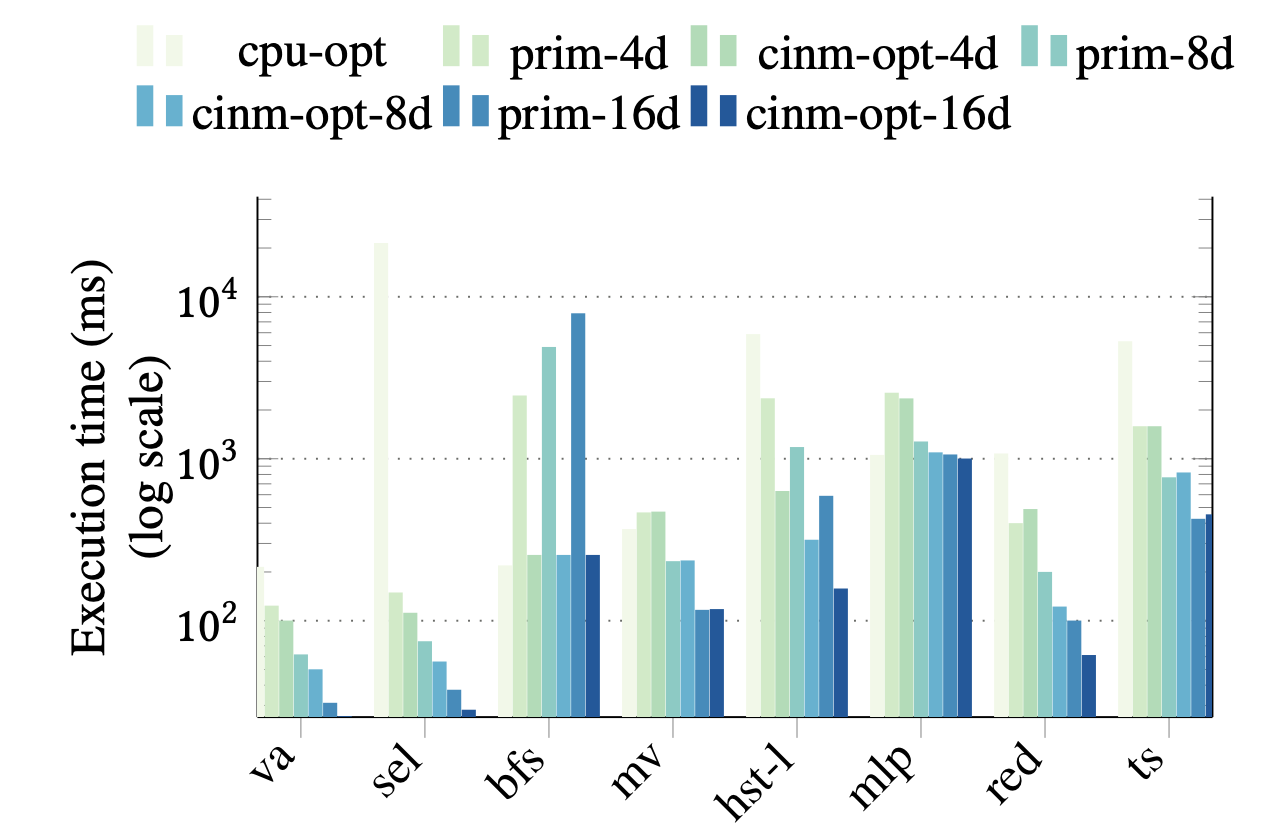 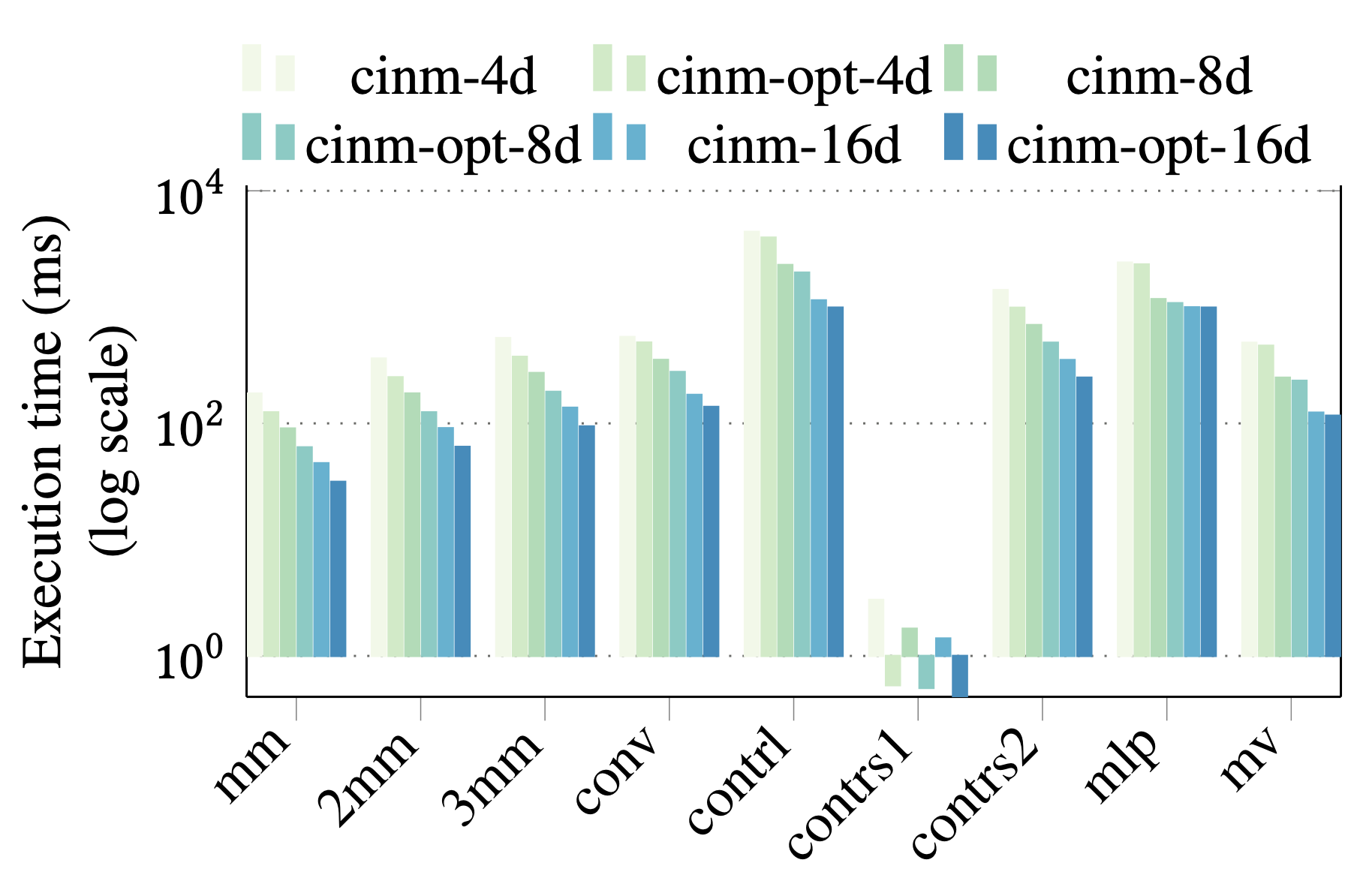 Manual designs 2-5x faster than CPU. CINM 1.5-2x faster than hand-optimized code
1-DIMM	128 DPUs
4-DIMMs 	512 DPUs
8-DIMMs	1024 DPUs
16-DIMMs	2048 DPUs
Optimizations achieve  40%-50% speedup (geomean)
16
© H. Farzaneh. MCCSys Workshop, ASPLOS 2025
CIM-Crossbar: results
Crossbar target: validate results of SOA
Reuse the domain-specific transformations  
Enable device-specific optimizations
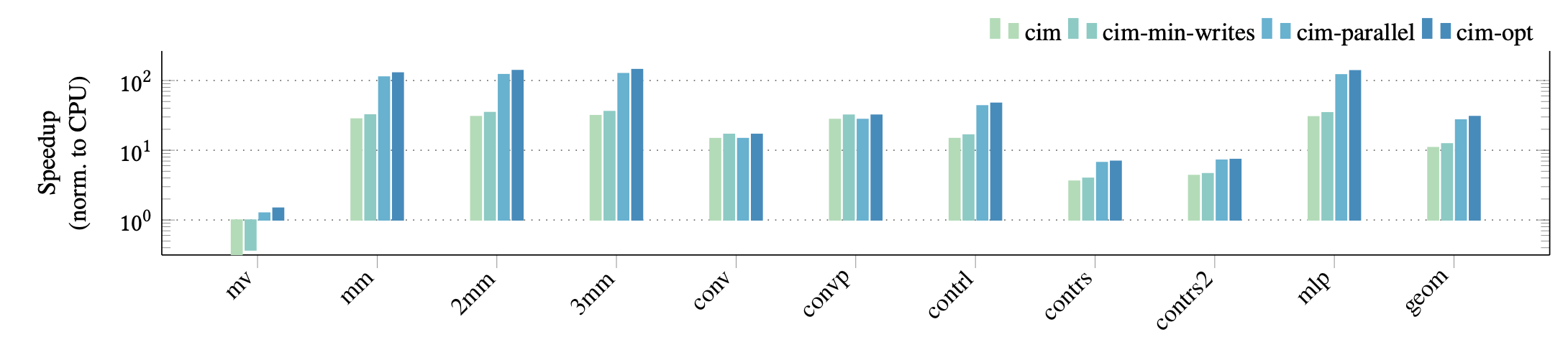 17
© H. Farzaneh. MCCSys Workshop, ASPLOS 2025
CIM-Crossbar: results
Crossbar target: validate results of SOA
Reuse the domain-specific transformations  
Enable device-specific optimizations
Will be presented on Thursday
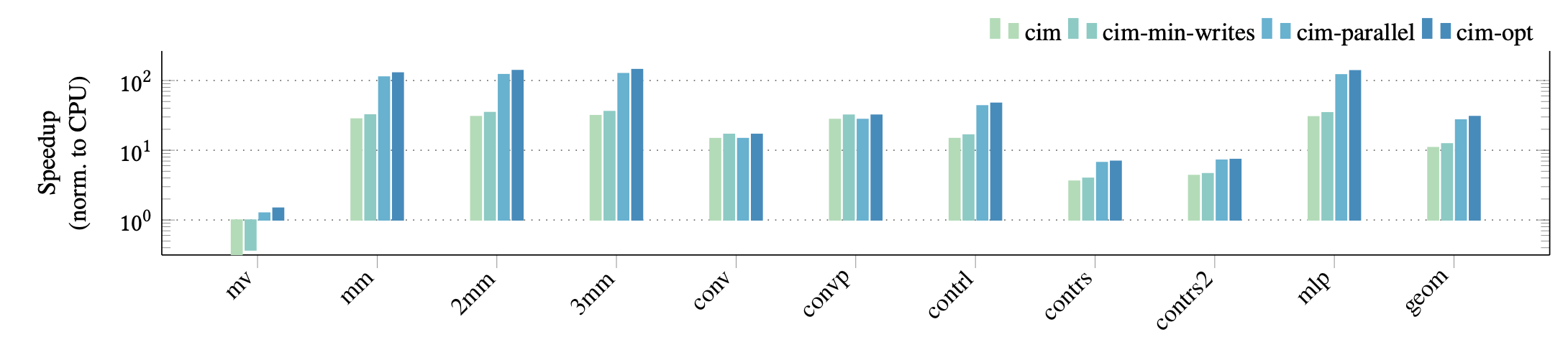 18
© H. Farzaneh. MCCSys Workshop, ASPLOS 2025
Domain-target implementation challenges
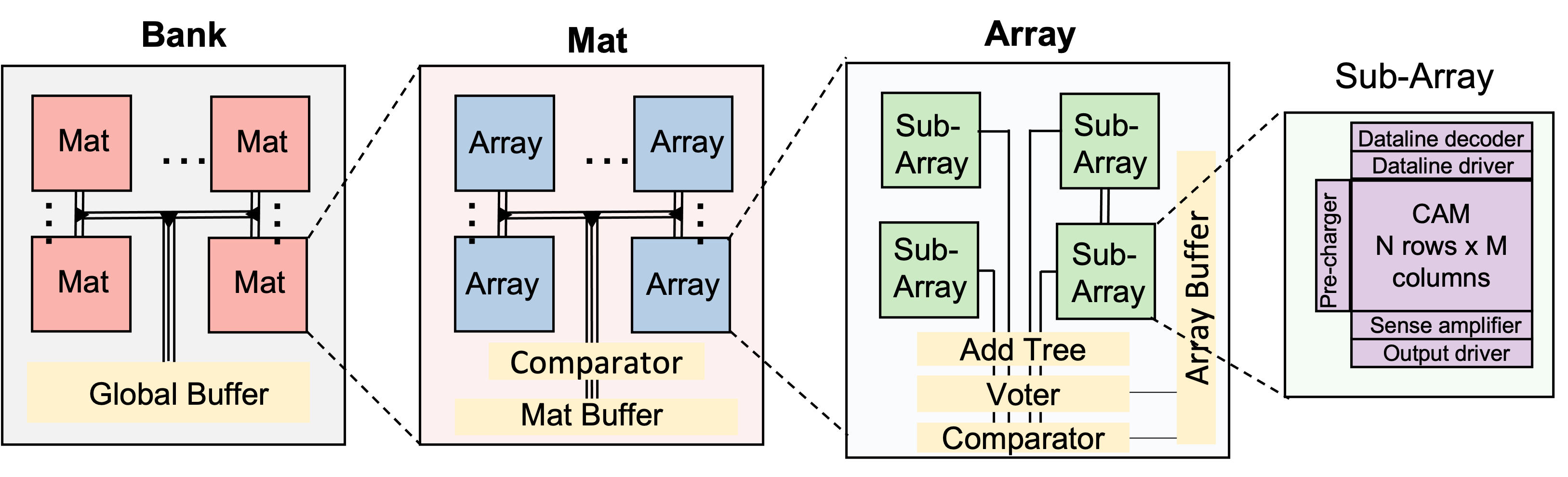 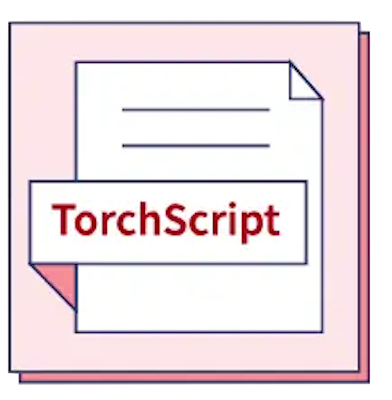 …
cam_config = load_config()
cam = CAMASim(cam_config)
cam.write(CAM_Data)
CAM_pred_ids, _, _ = cam.query(CAM_Query) 
return CAM_pred_ids
…
What the user writes
Only manual translation and mapping
What the device expects
19
© H. Farzaneh. MCCSys Workshop, ASPLOS 2025
Challenges with manual designs
Key variations in current CAM-based designs
CAM types (TCAM, MCAM, ACAM) with perf/accuracy trade-offs
Distance metrics (e.g., Hamming, Euclidean, cosine similarity)
Language variations
Varied merging strategies for handling partial results

Presently, all of this is handled manually with low-level APIs, restricting CAMs to device experts
20
© H. Farzaneh. MCCSys Workshop, ASPLOS 2025
C4CAM: Lowering for different CAM-based acc.
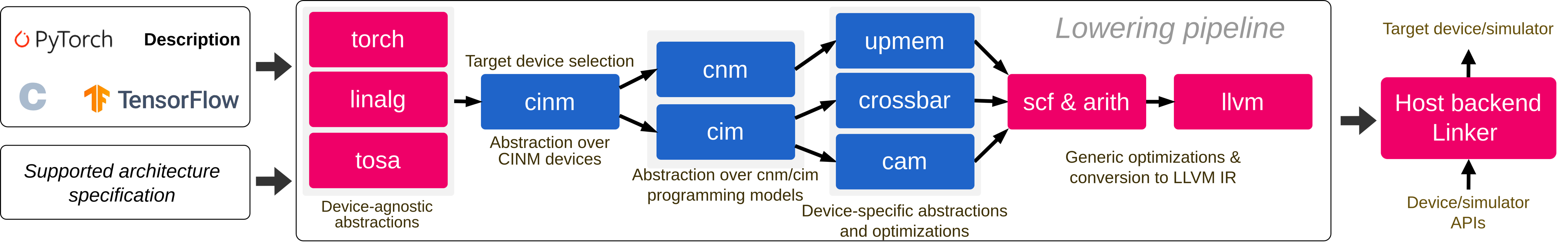 21
© H. Farzaneh. MCCSys Workshop, ASPLOS 2025
C4CAM: Lowering for different CAM-based acc.
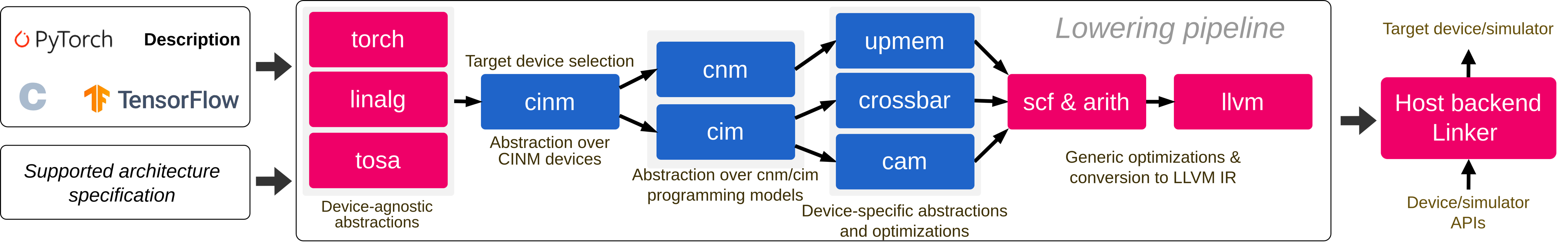 22
© H. Farzaneh. MCCSys Workshop, ASPLOS 2025
C4CAM: Lowering for different CAM-based acc.
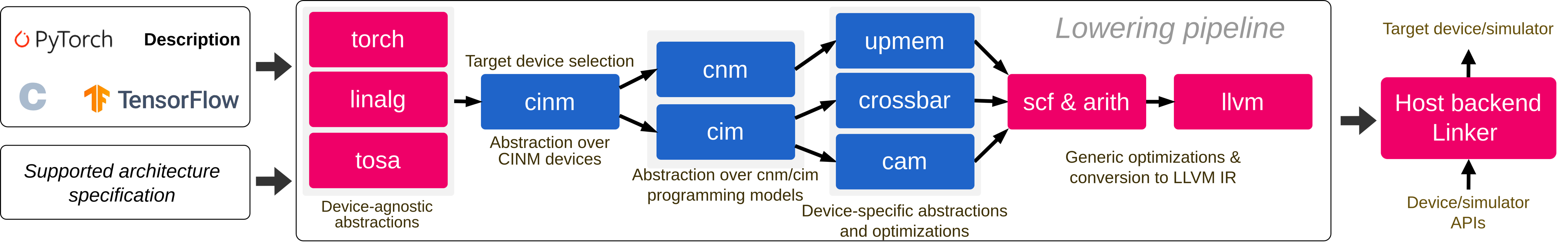 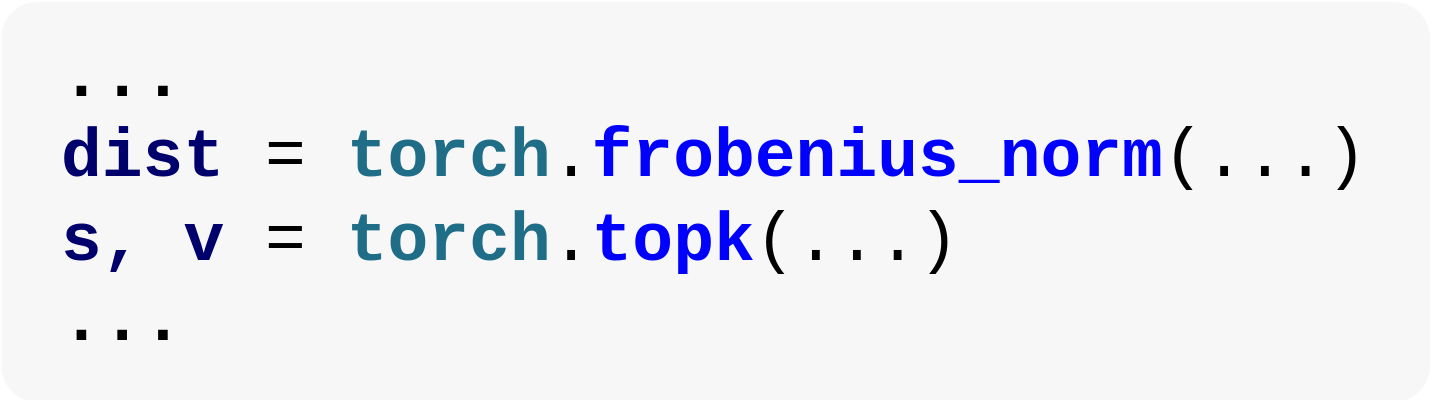 23
© H. Farzaneh. MCCSys Workshop, ASPLOS 2025
C4CAM: Lowering for different CAM-based acc.
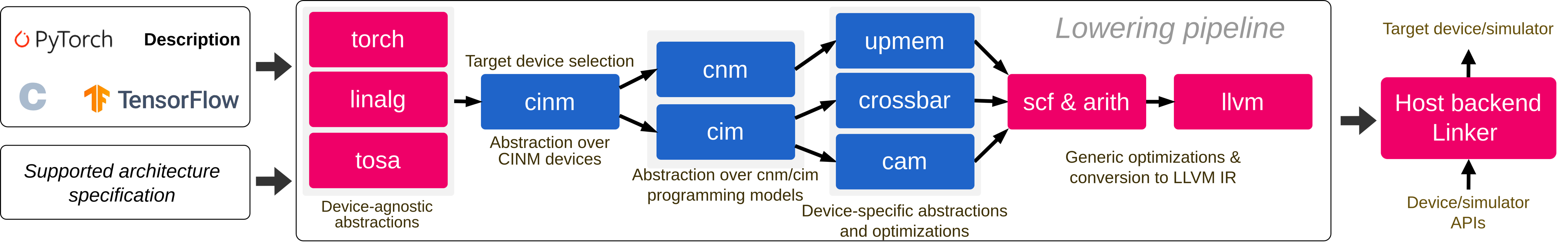 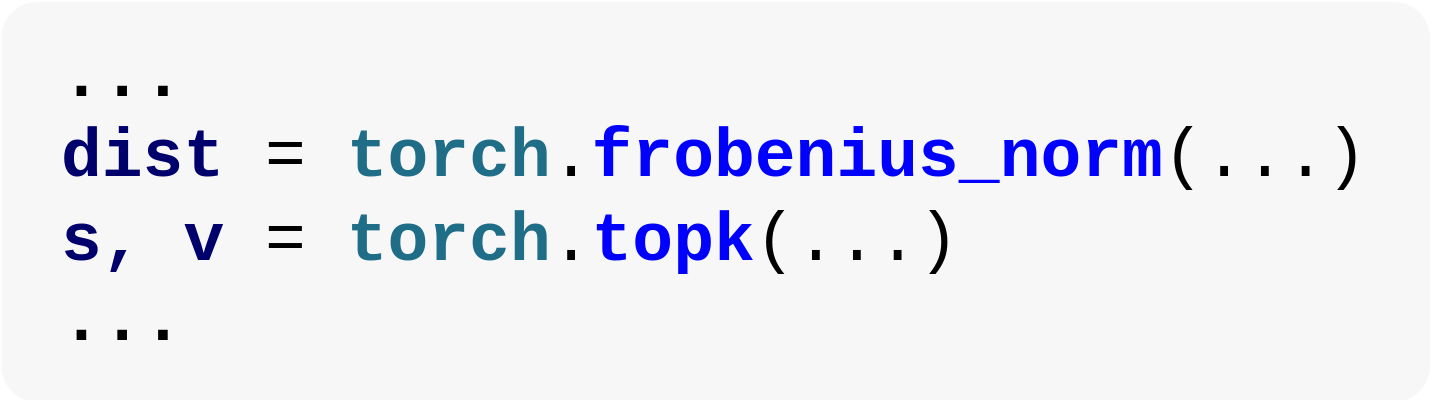 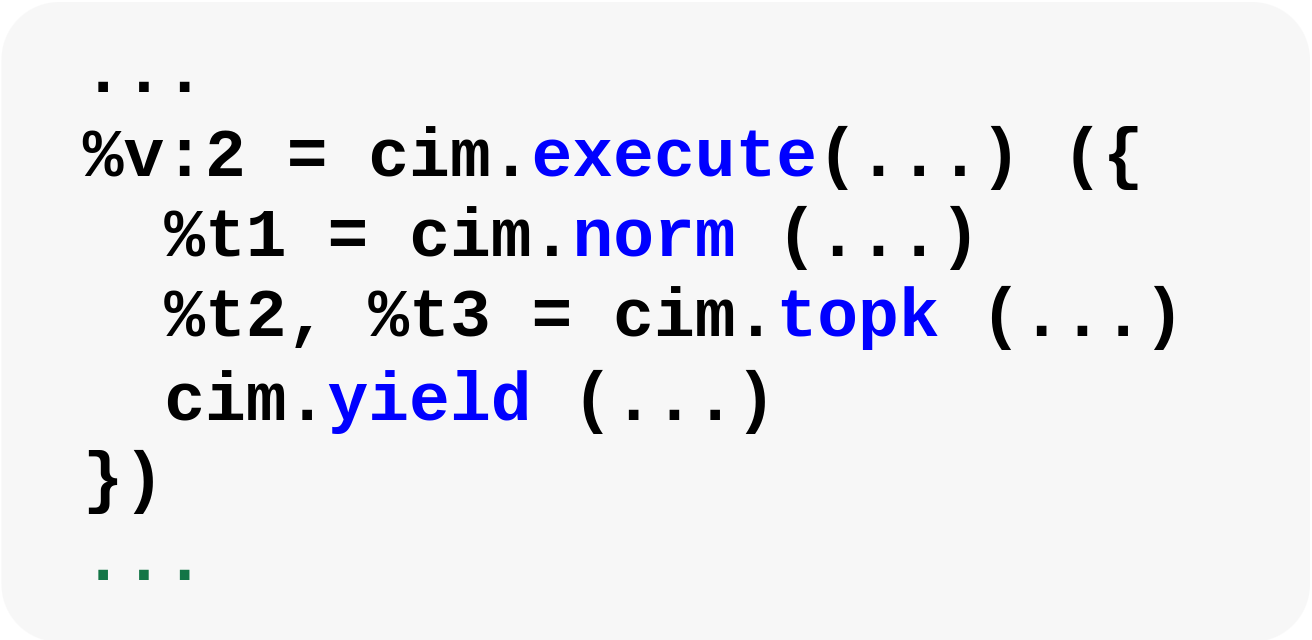 24
© H. Farzaneh. MCCSys Workshop, ASPLOS 2025
C4CAM: Lowering for different CAM-based acc.
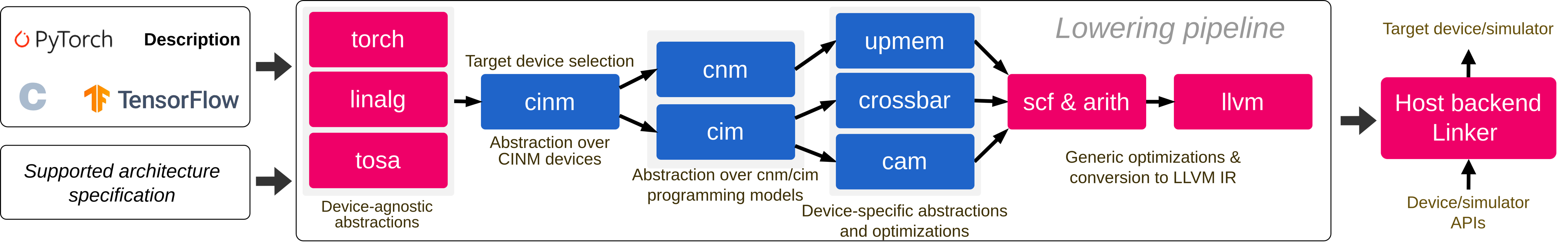 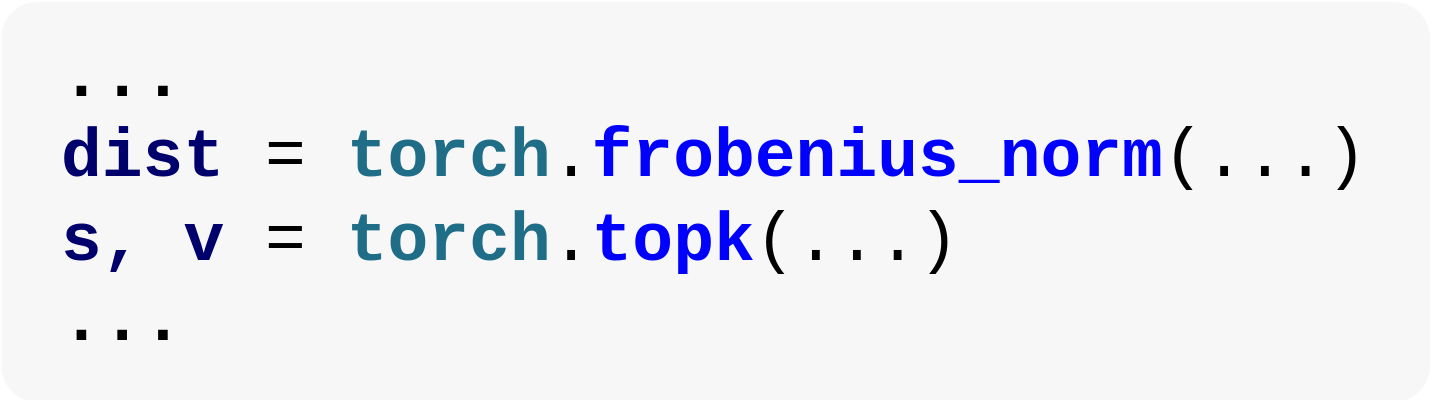 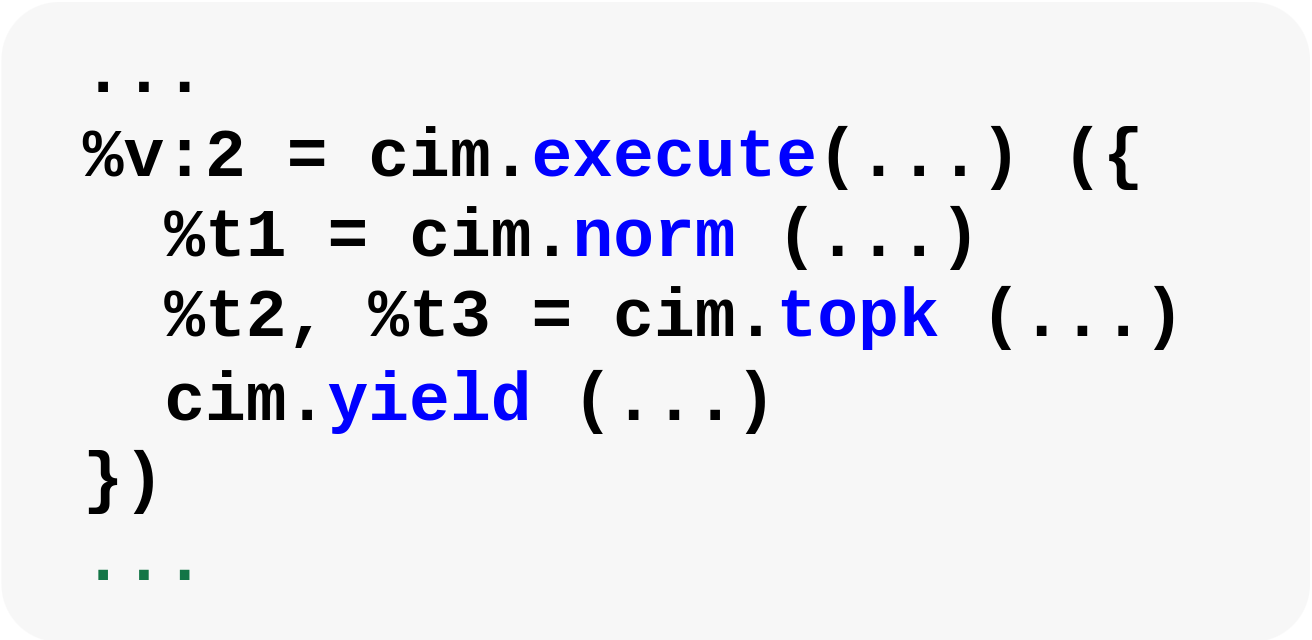 25
© H. Farzaneh. MCCSys Workshop, ASPLOS 2025
C4CAM: Lowering for different CAM-based acc.
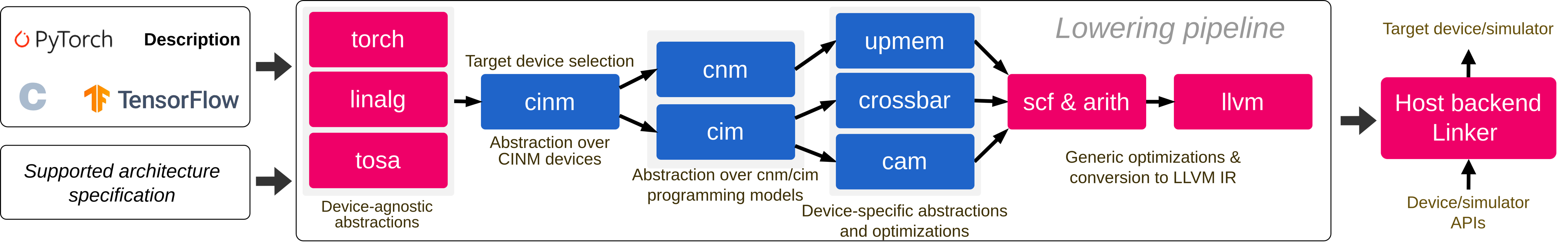 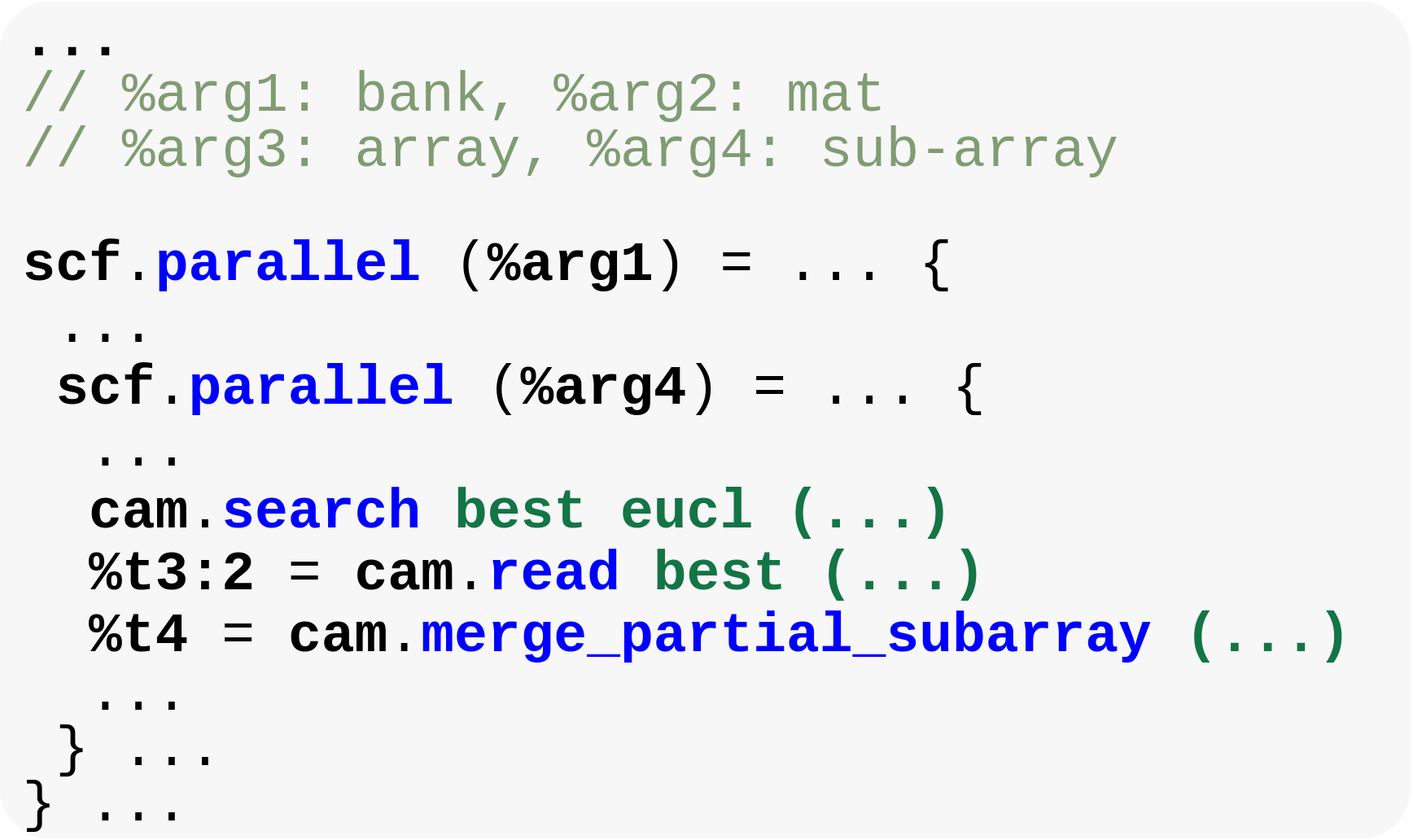 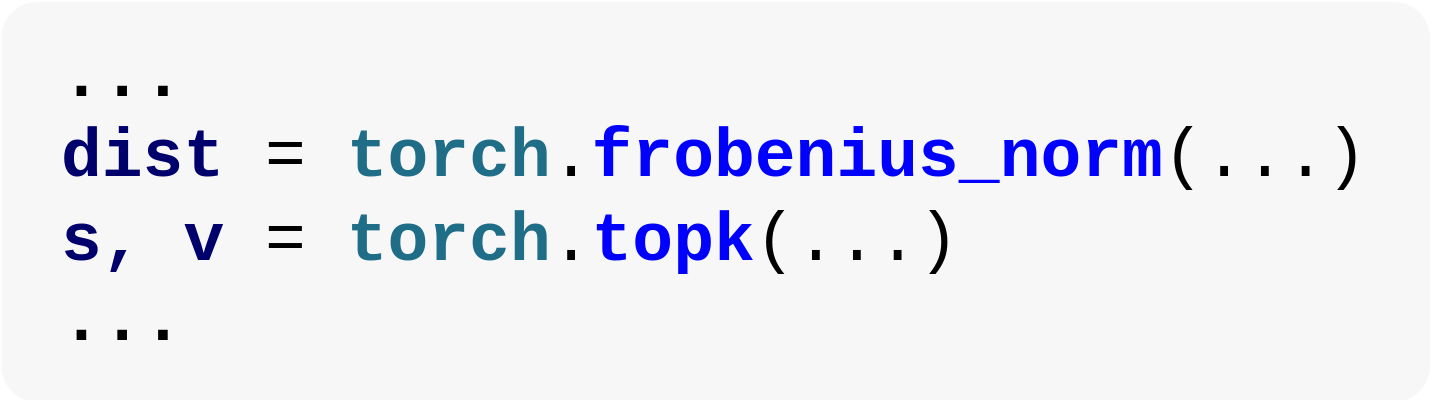 MCAM
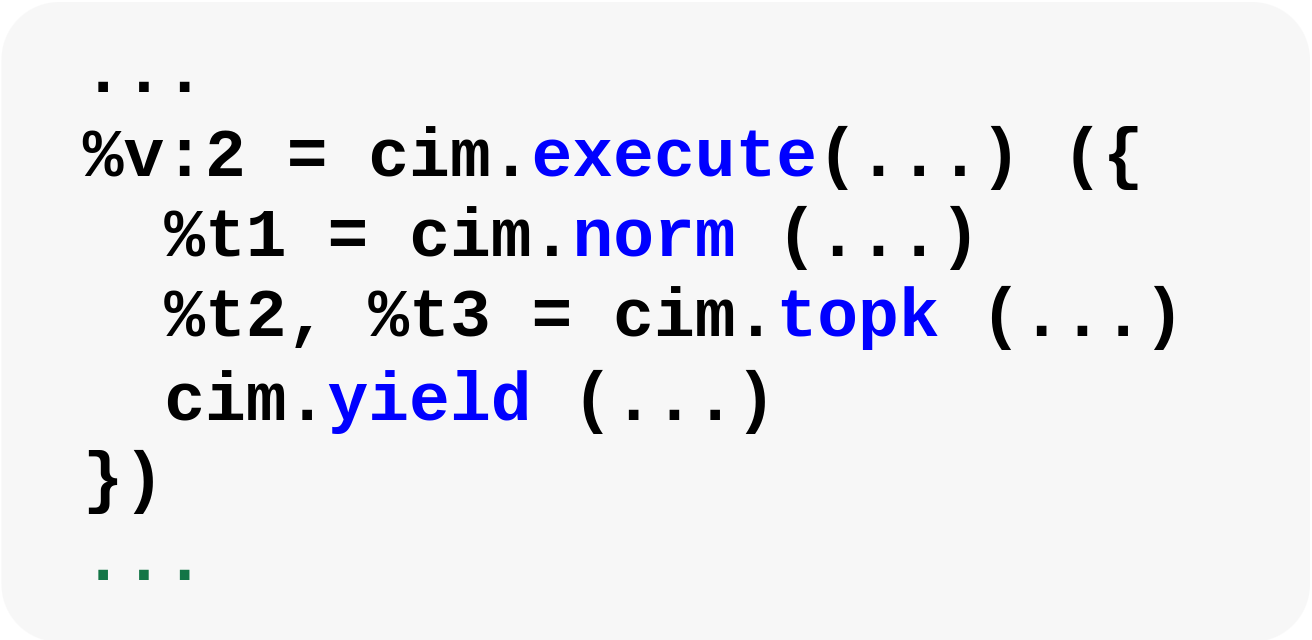 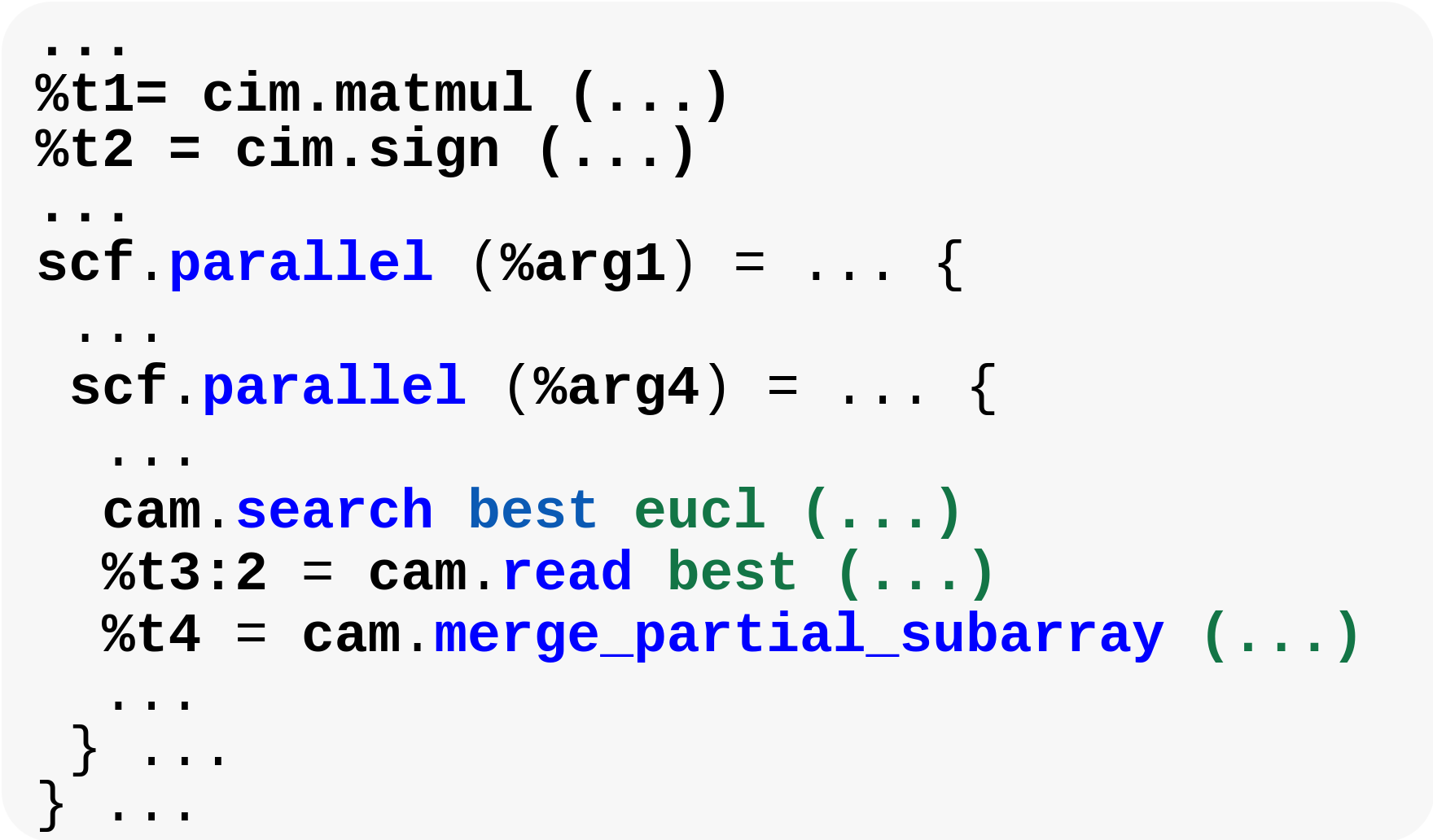 TCAM
26
© H. Farzaneh. MCCSys Workshop, ASPLOS 2025
C4CAM: Lowering for different CAM-based acc.
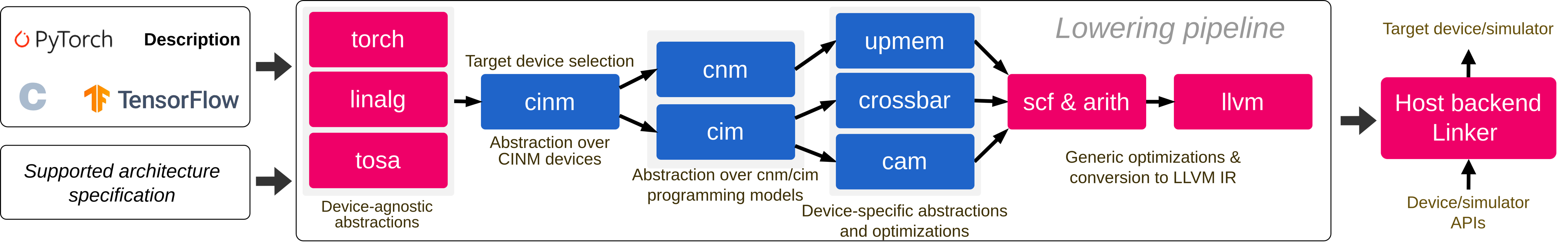 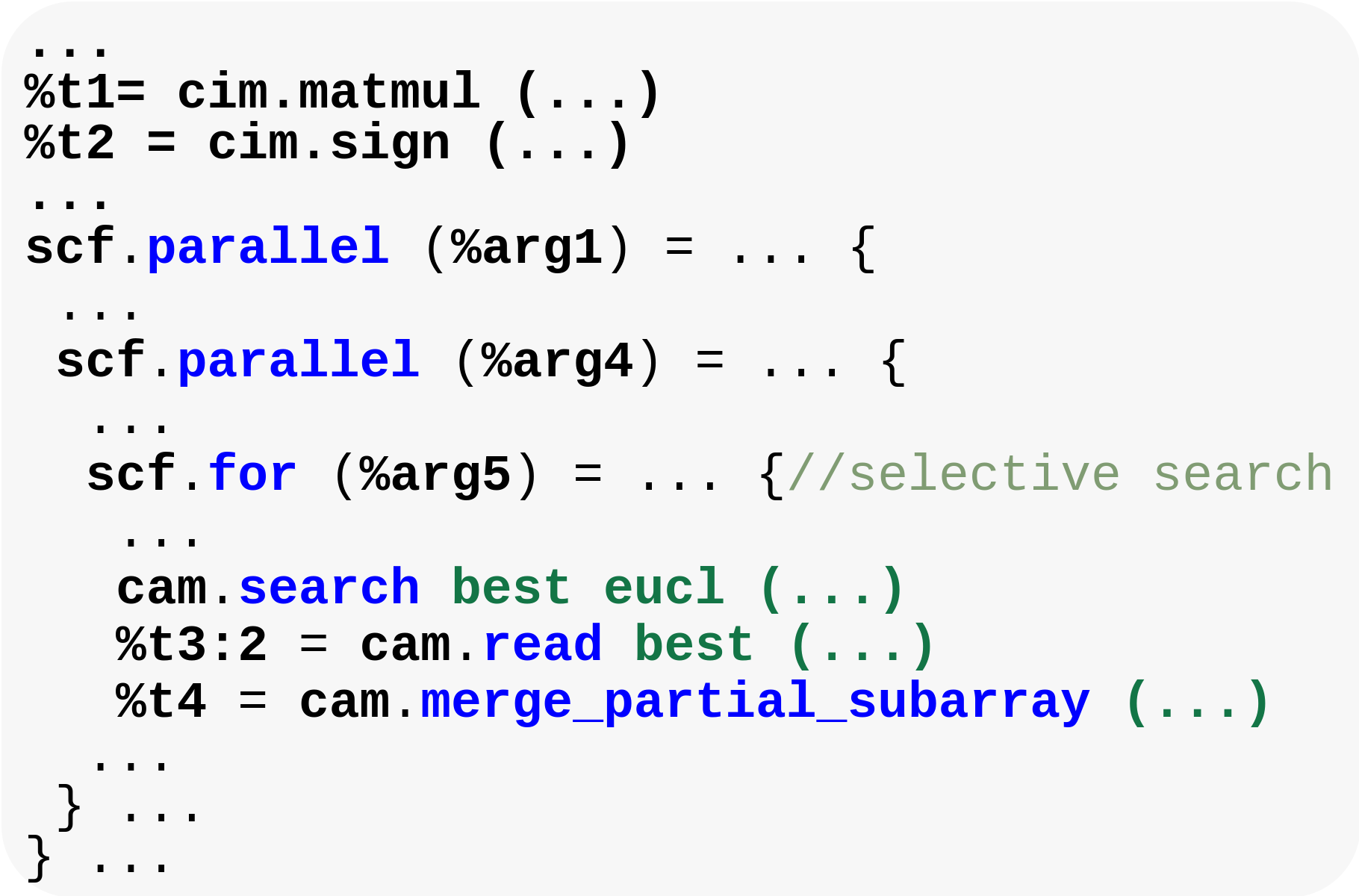 Selective search
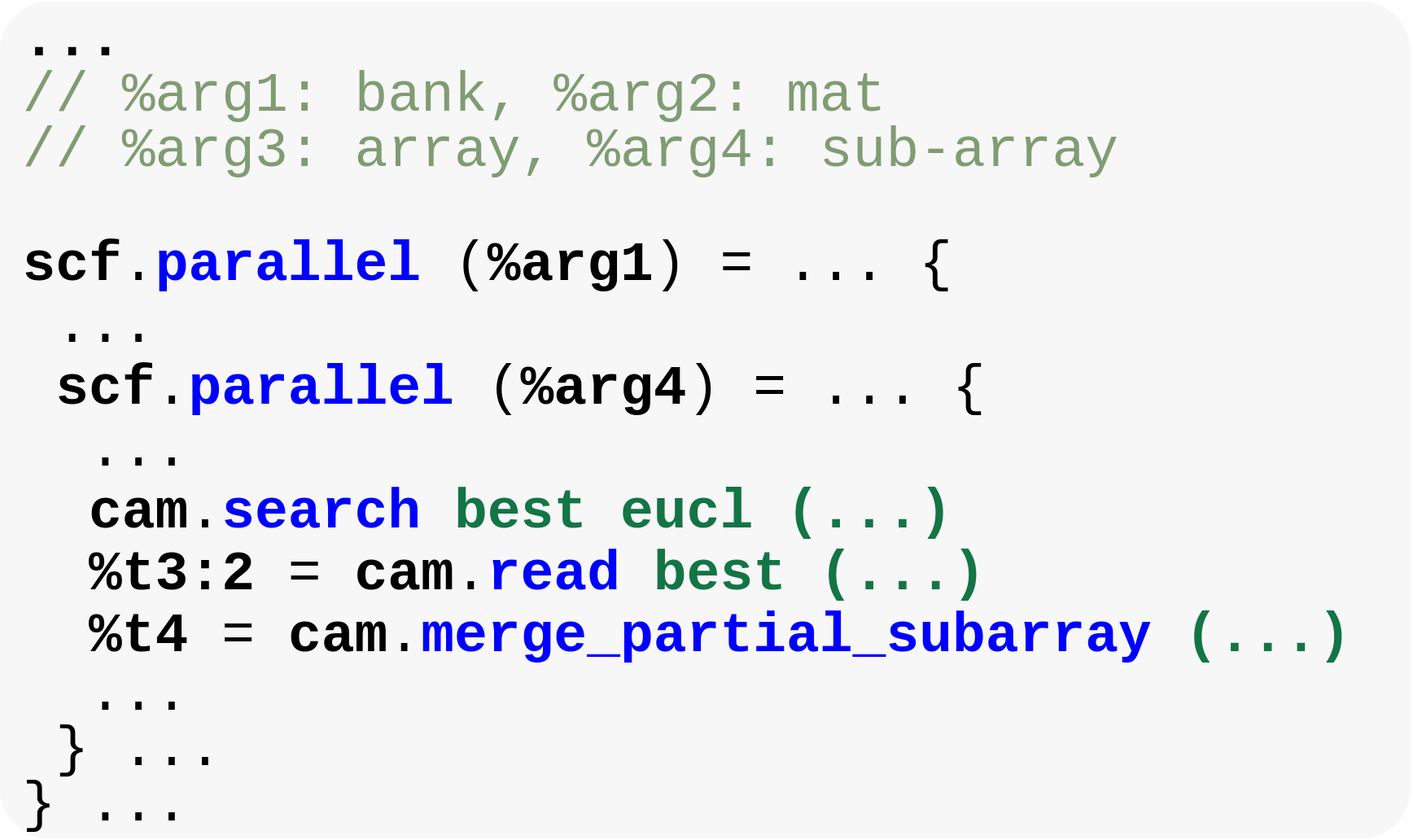 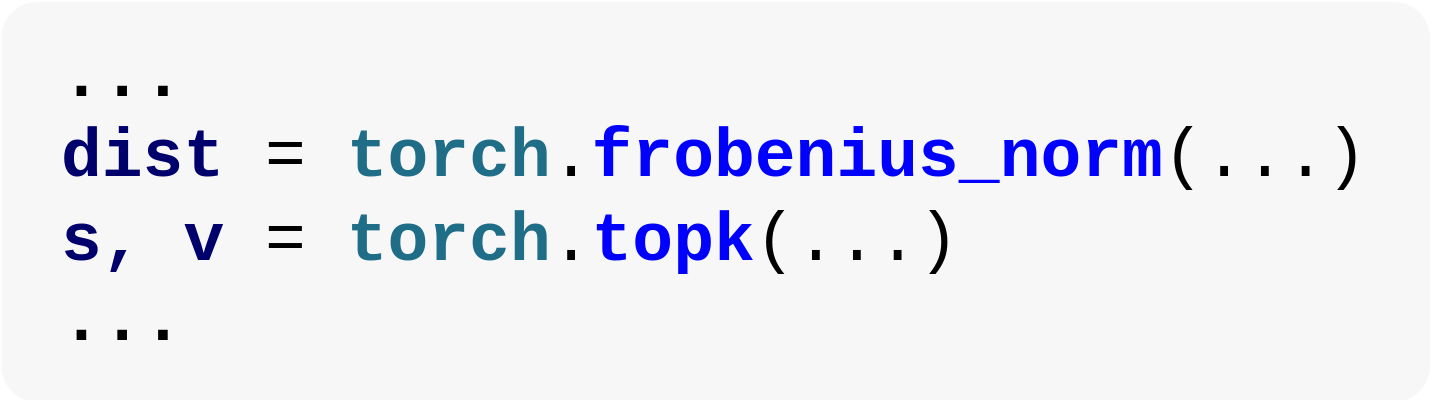 MCAM
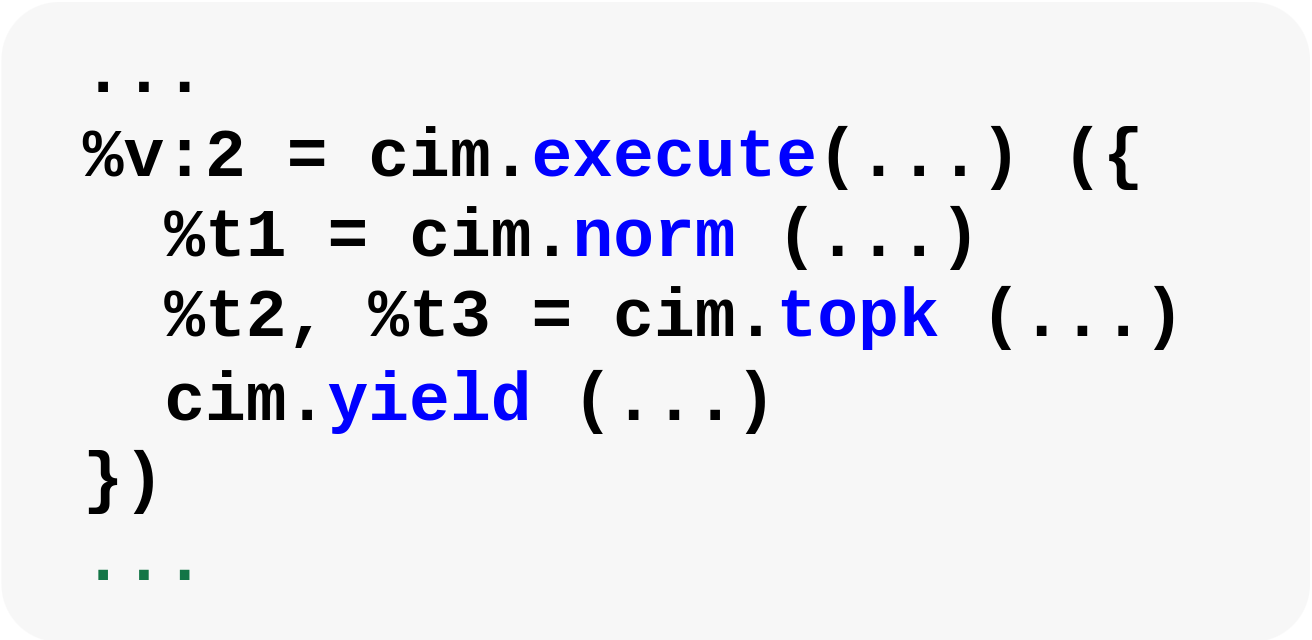 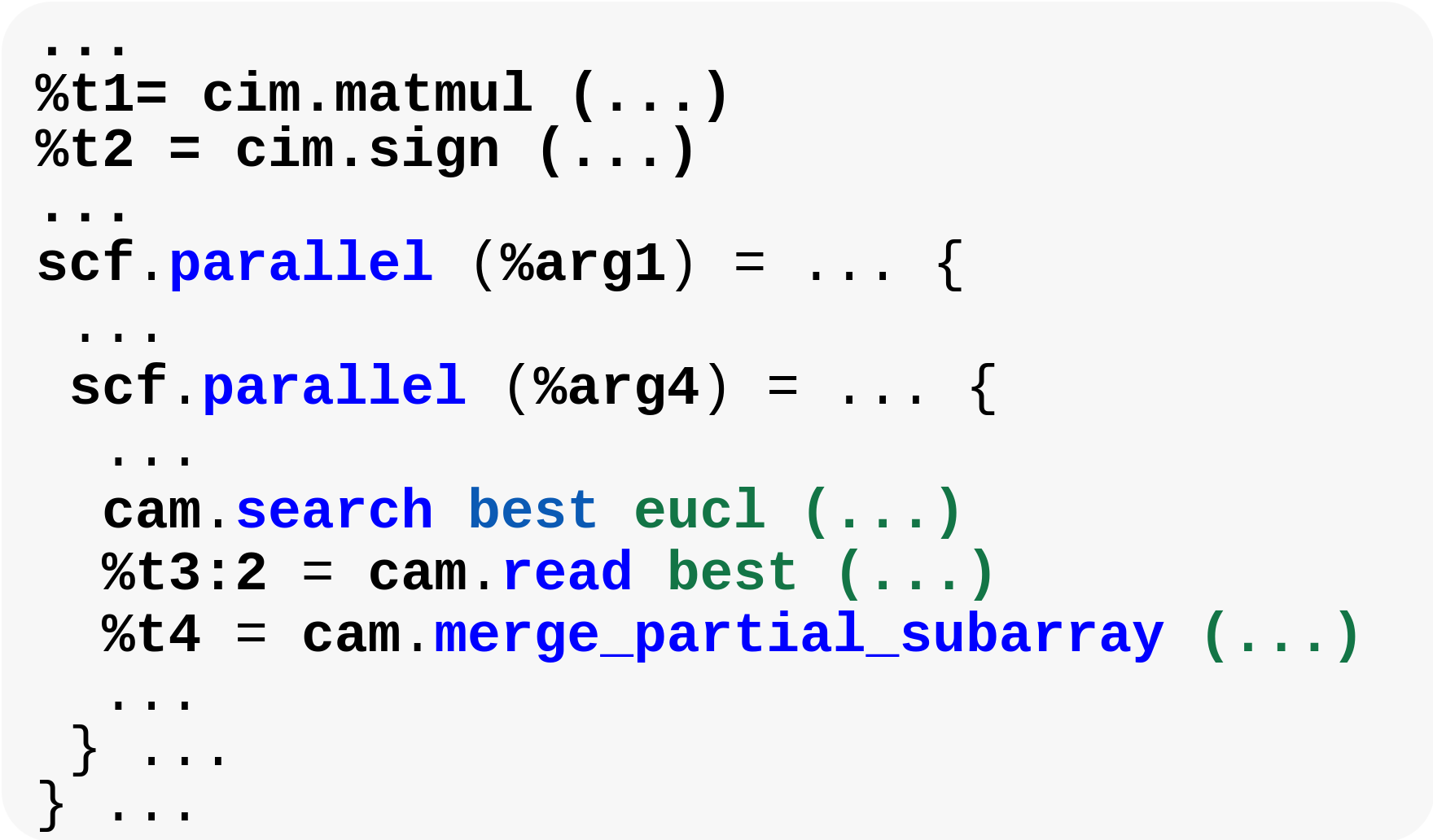 TCAM
27
© H. Farzaneh. MCCSys Workshop, ASPLOS 2025
Content addressable memories (CAMs)
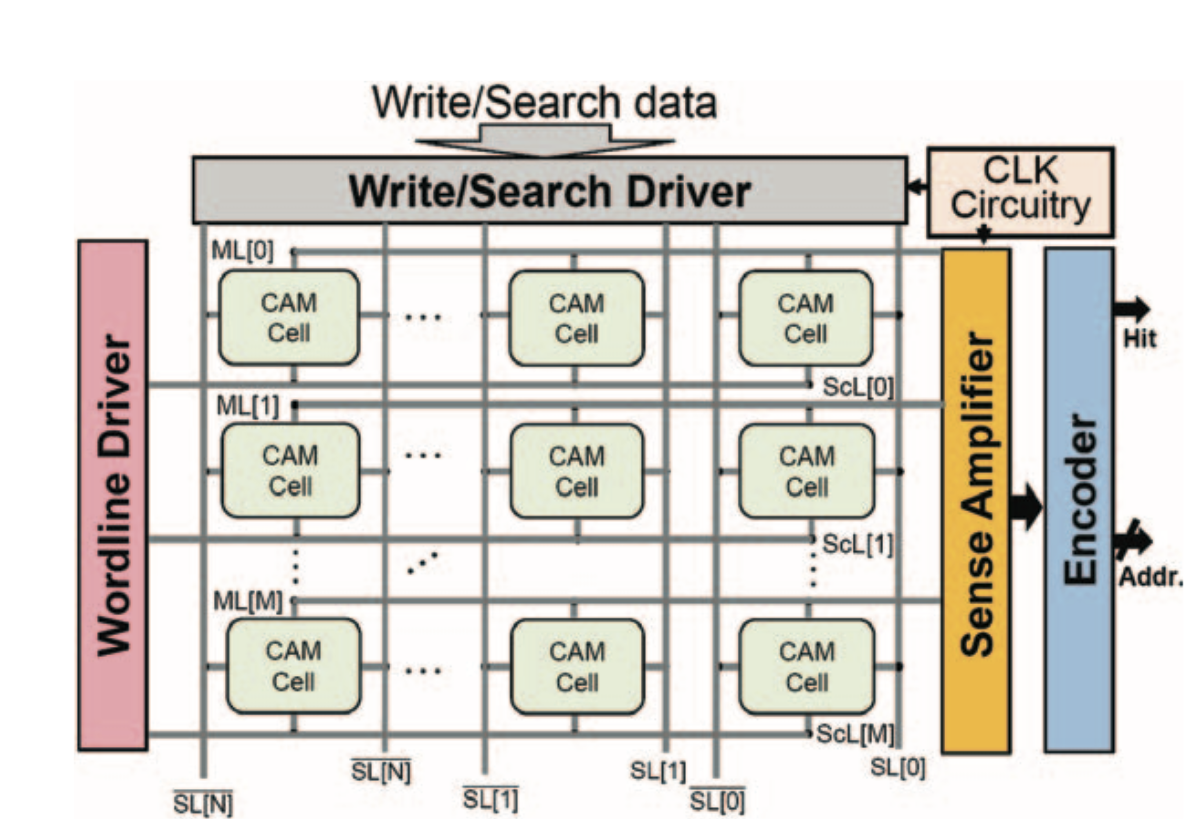 NVM-based CAMs: Great for KNNs, One-shot learning, …
CINM support for similarity and CAM arch exploration 
Automatic flow from TorchScript matches manual designs
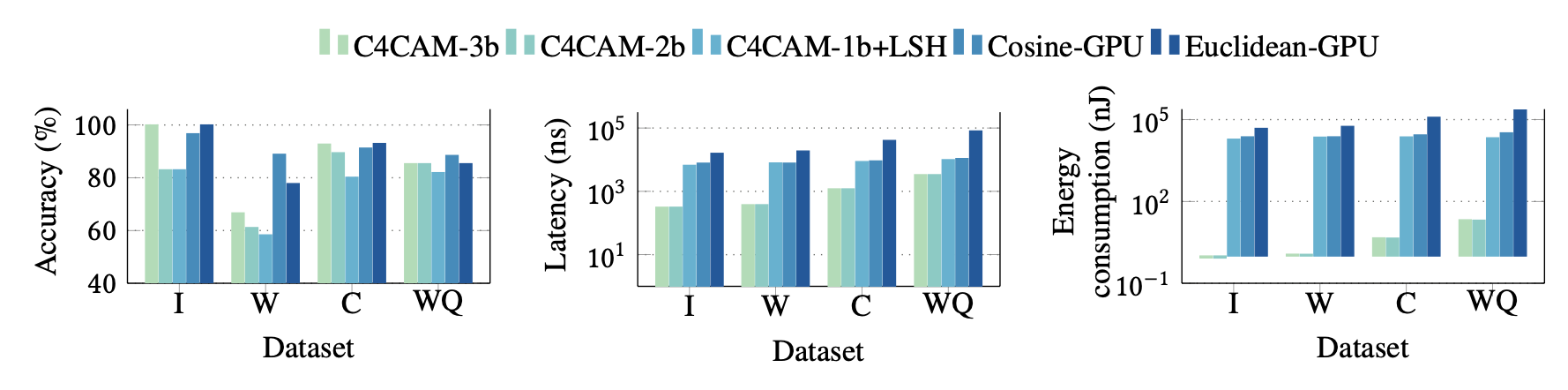 H. Farzaneh, et al. “C4CAM: A Compiler for CAM-based In-memory Accelerators”, ASPLOS, 2024
KNN results (128x128 CAM): 14x faster and ~104 less energy compared to GPU
28
© H. Farzaneh. MCCSys Workshop, ASPLOS 2025
CAMs: Design space exploration
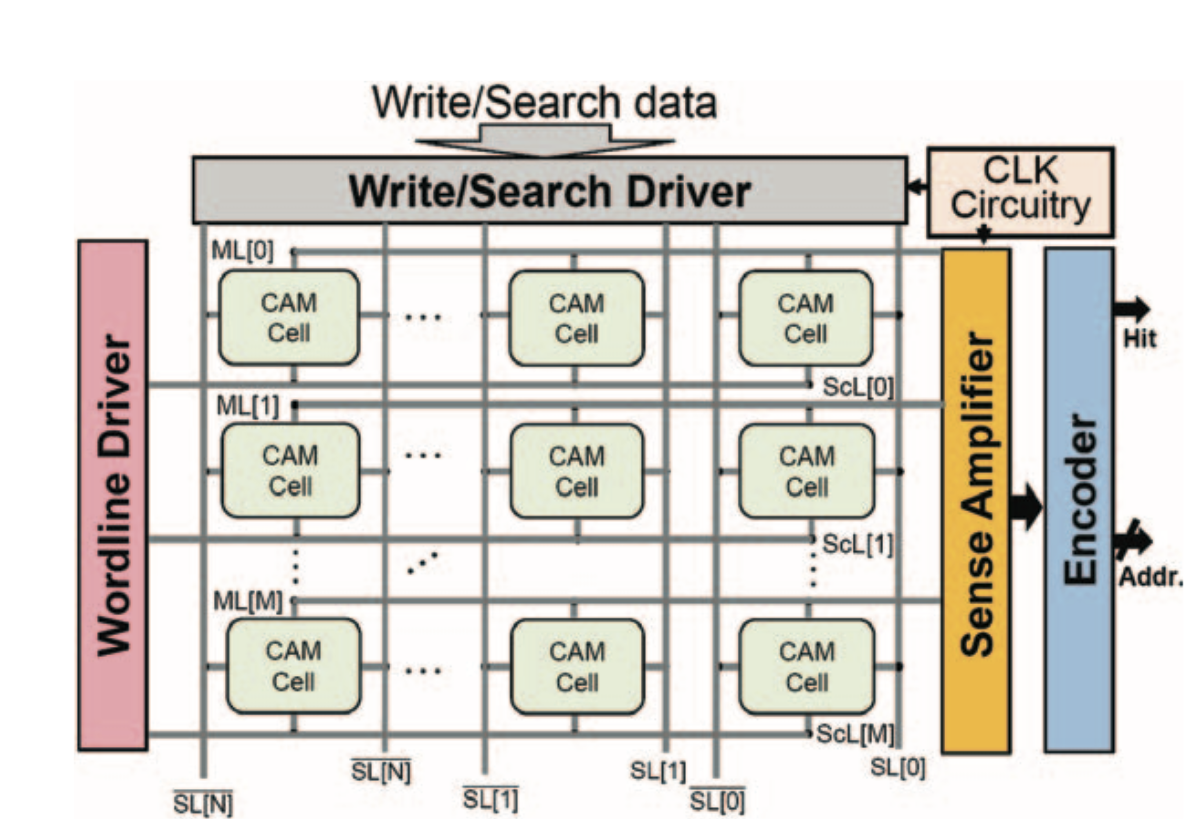 Retargetable compiler for CAM exploration: Sizes and features
Compiler flags for optimization target
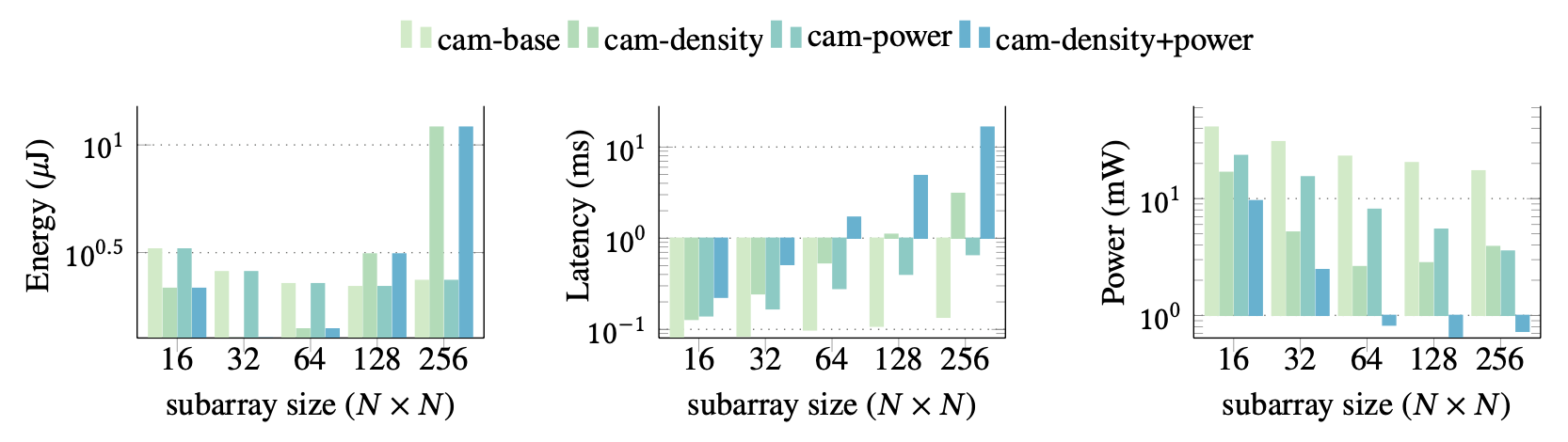 Asplos 2024
H. Farzaneh, et al. “C4CAM: A Compiler for CAM-based In-memory Accelerators”, ASPLOS, 2024
Different flags expose trade-offs w/o manual re-coding. Next: include device-level parameters
29
© H. Farzaneh. MCCSys Workshop, ASPLOS 2025
Cinnamon – C4CAM
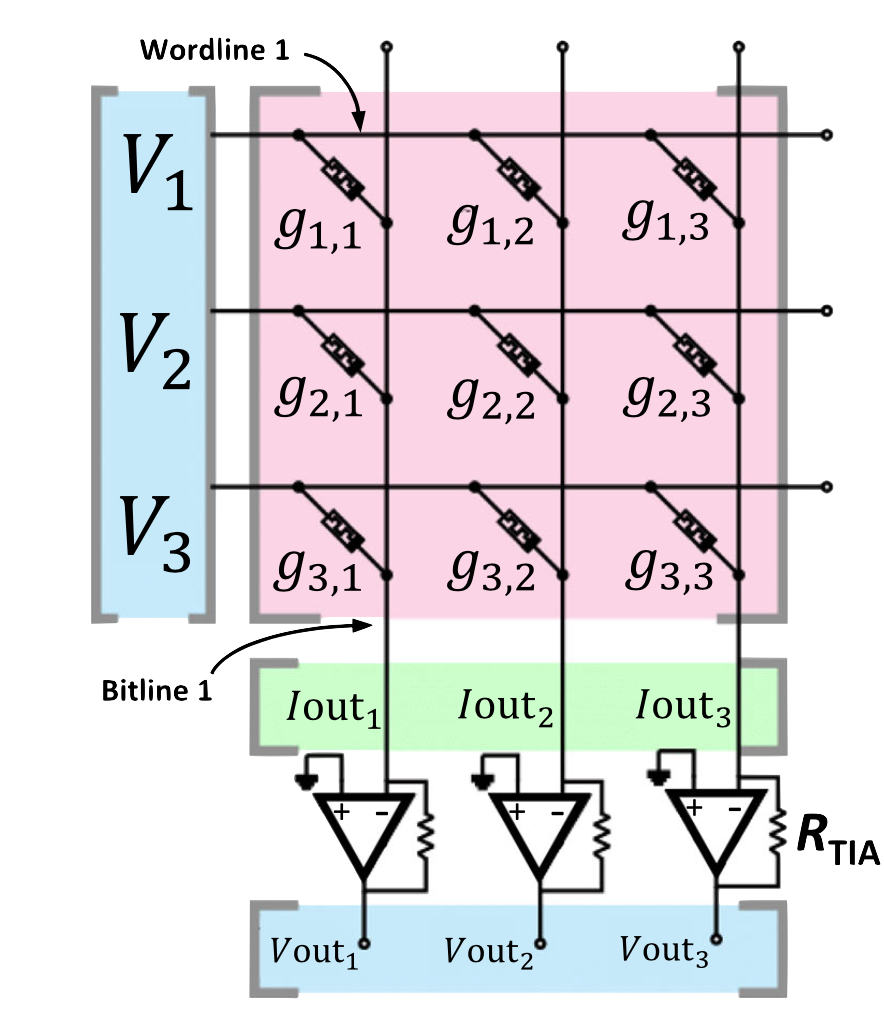 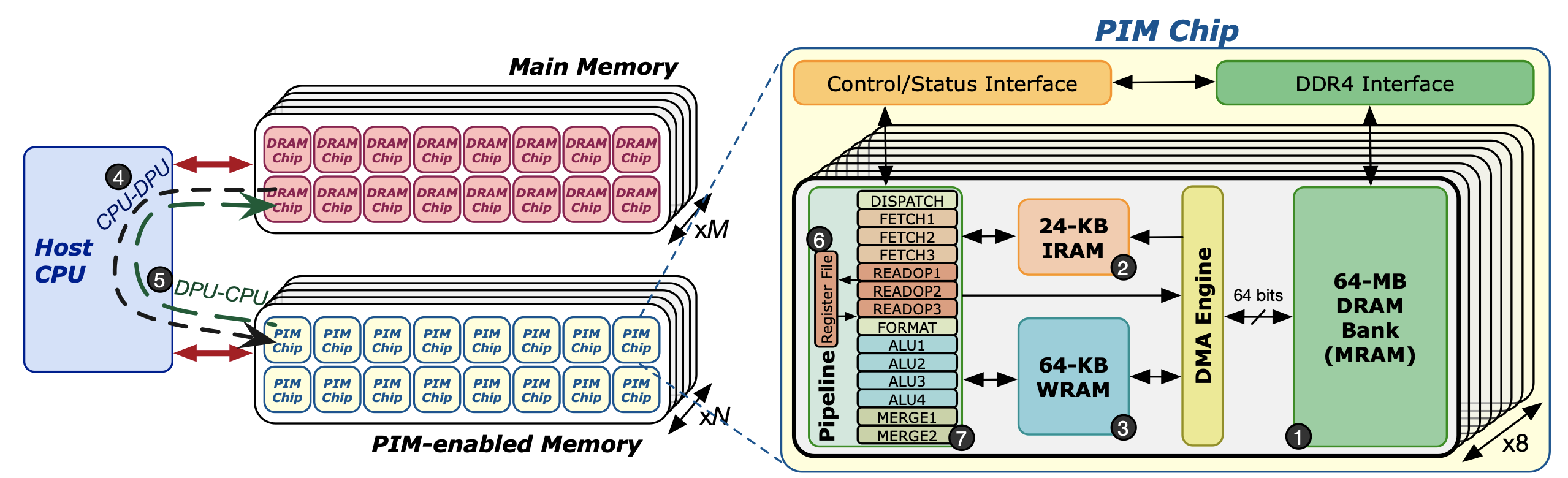 Gómez-Luna, Juan, et al. arXiv:2105.03814 (2021)
Aguirre, F. et al. Nature (2023)
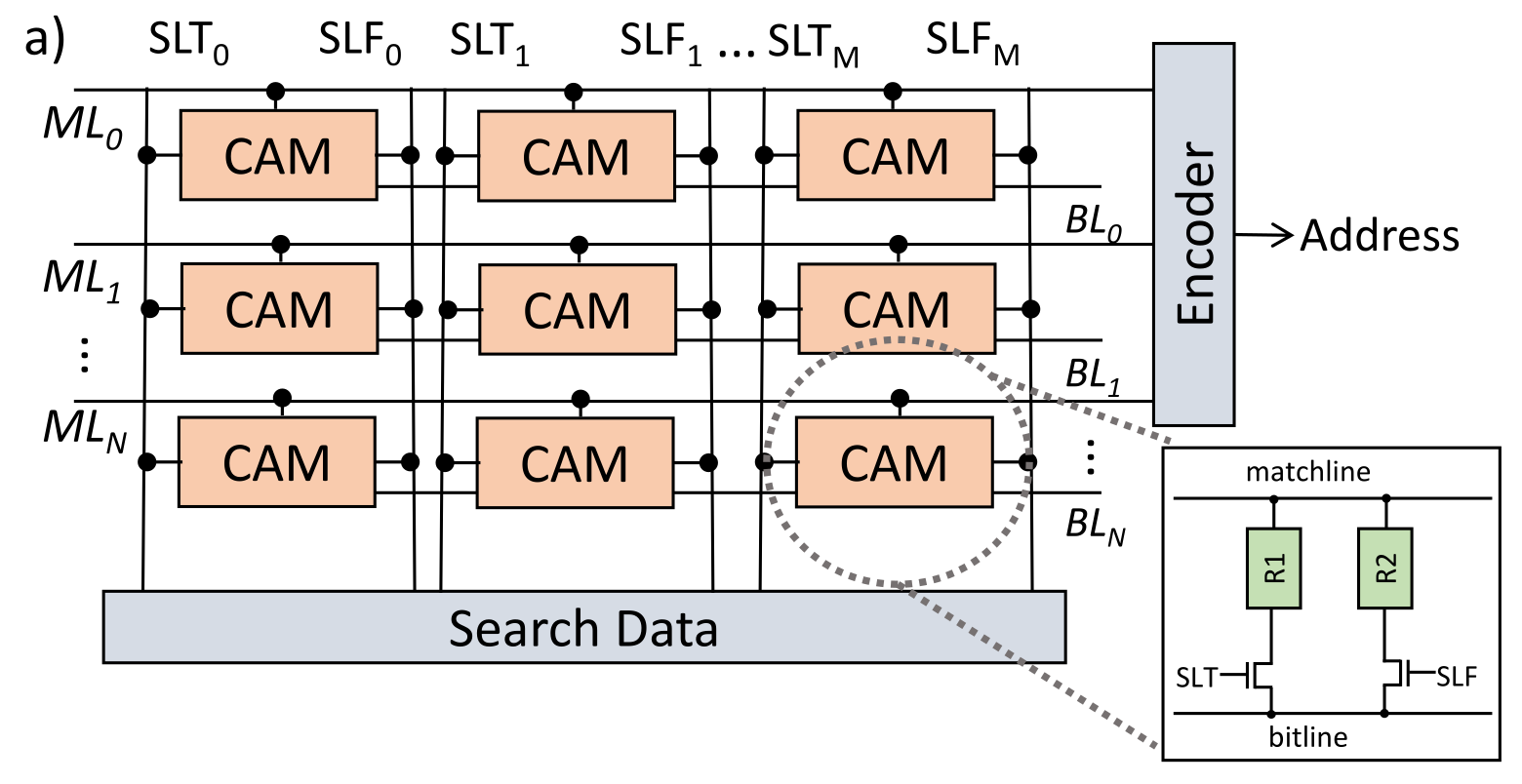 S. Lee et al. ISCA (2021)
J. P. Cardoso de Lima, et al. FPL (2020)
30
© H. Farzaneh. MCCSys Workshop, ASPLOS 2025
Memristor-based CIM
Memristor-crossbars enable:
Analog dot-product using DA/AD converters
Bitwise operations (OR, AND, and NOT) using custom SA
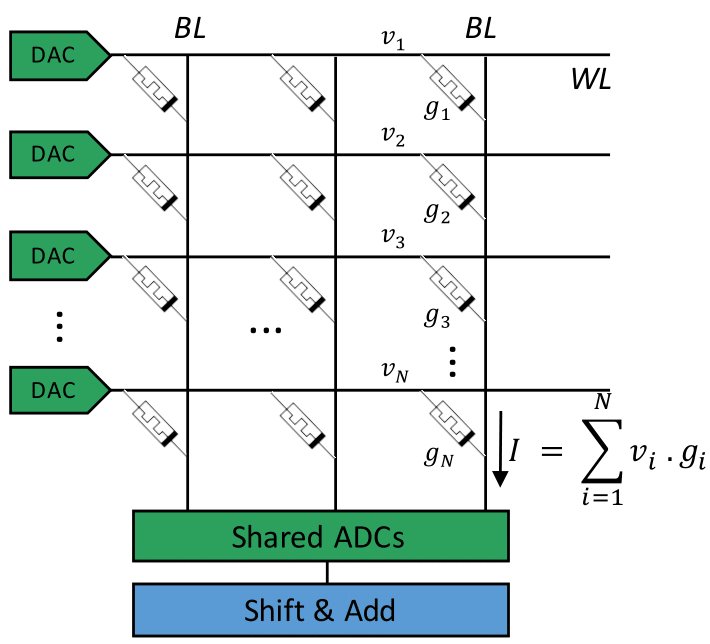 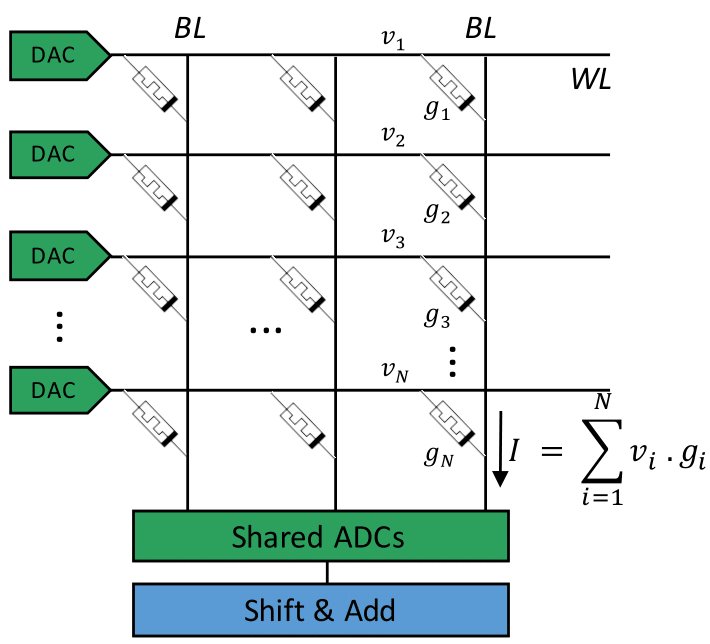 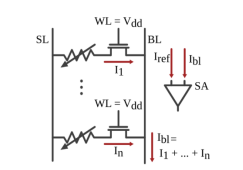 L. Xie et al., Scouting Logic, ISVLSI'2017
31
© H. Farzaneh. MCCSys Workshop, ASPLOS 2025
Li and Patel, Bitweaving, SIGMOD'2013.
Sherlock: Logic-in-memory in NVMs
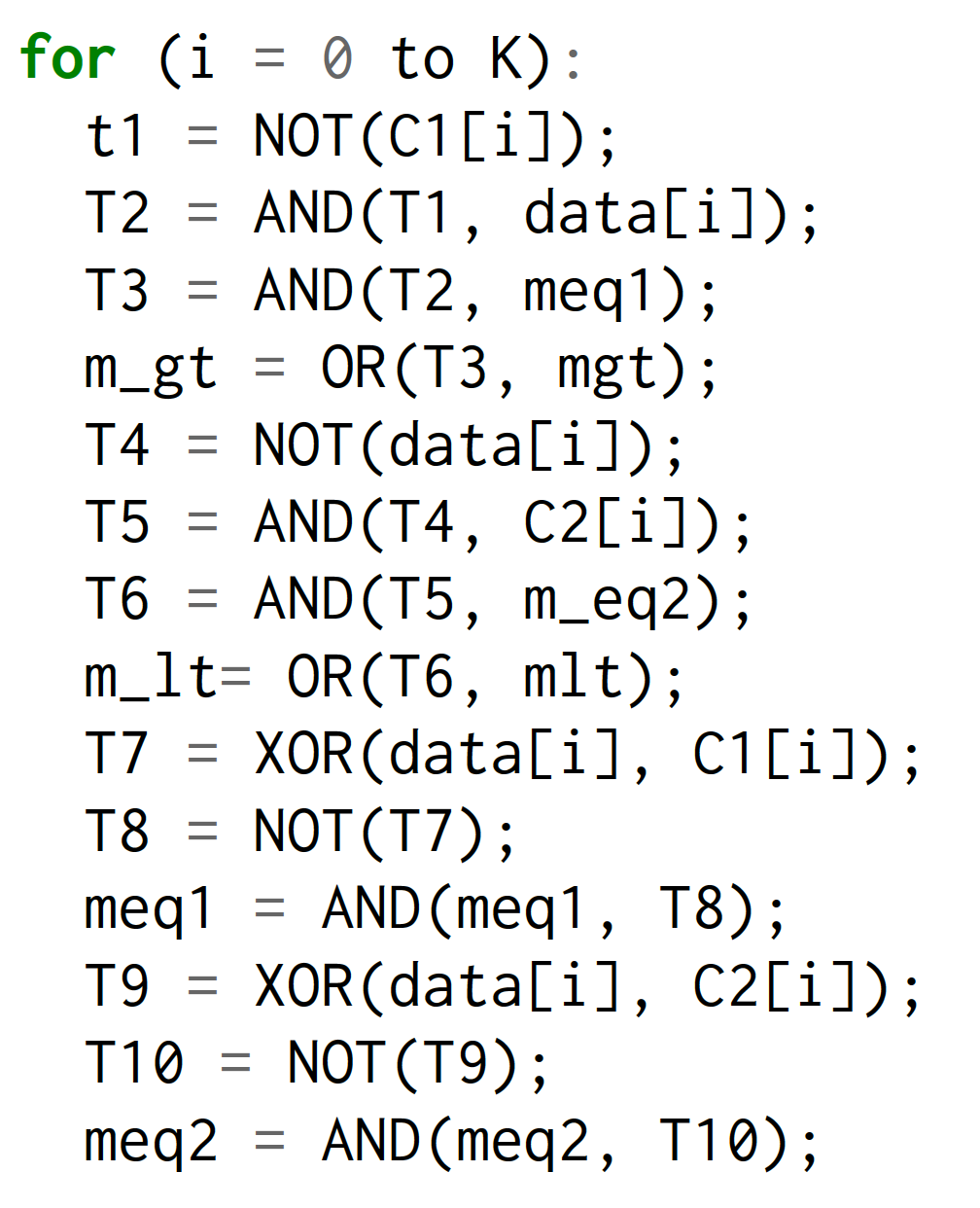 32
© H. Farzaneh. MCCSys Workshop, ASPLOS 2025
Li and Patel, Bitweaving, SIGMOD'2013.
Sherlock: Logic-in-memory in NVMs
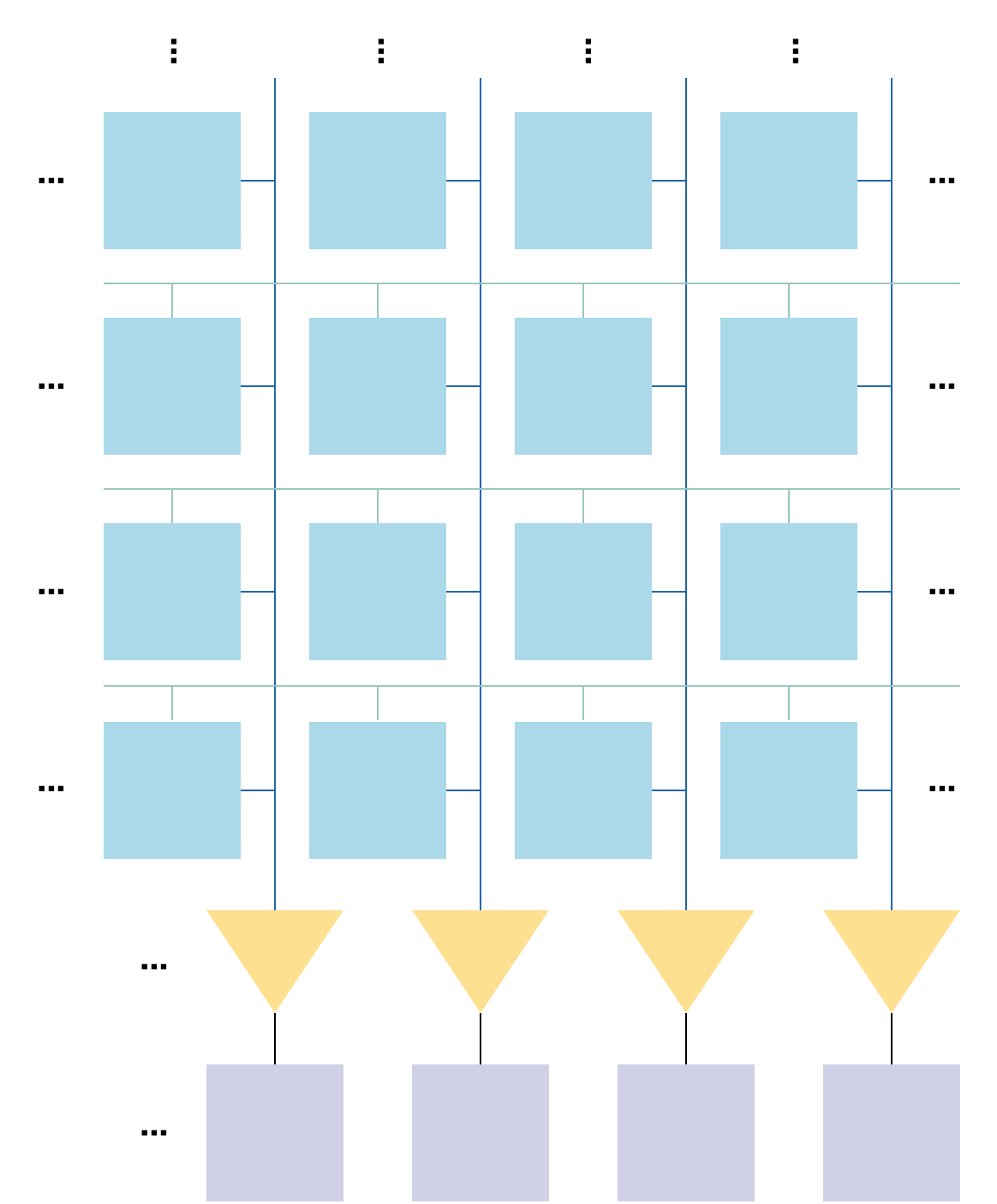 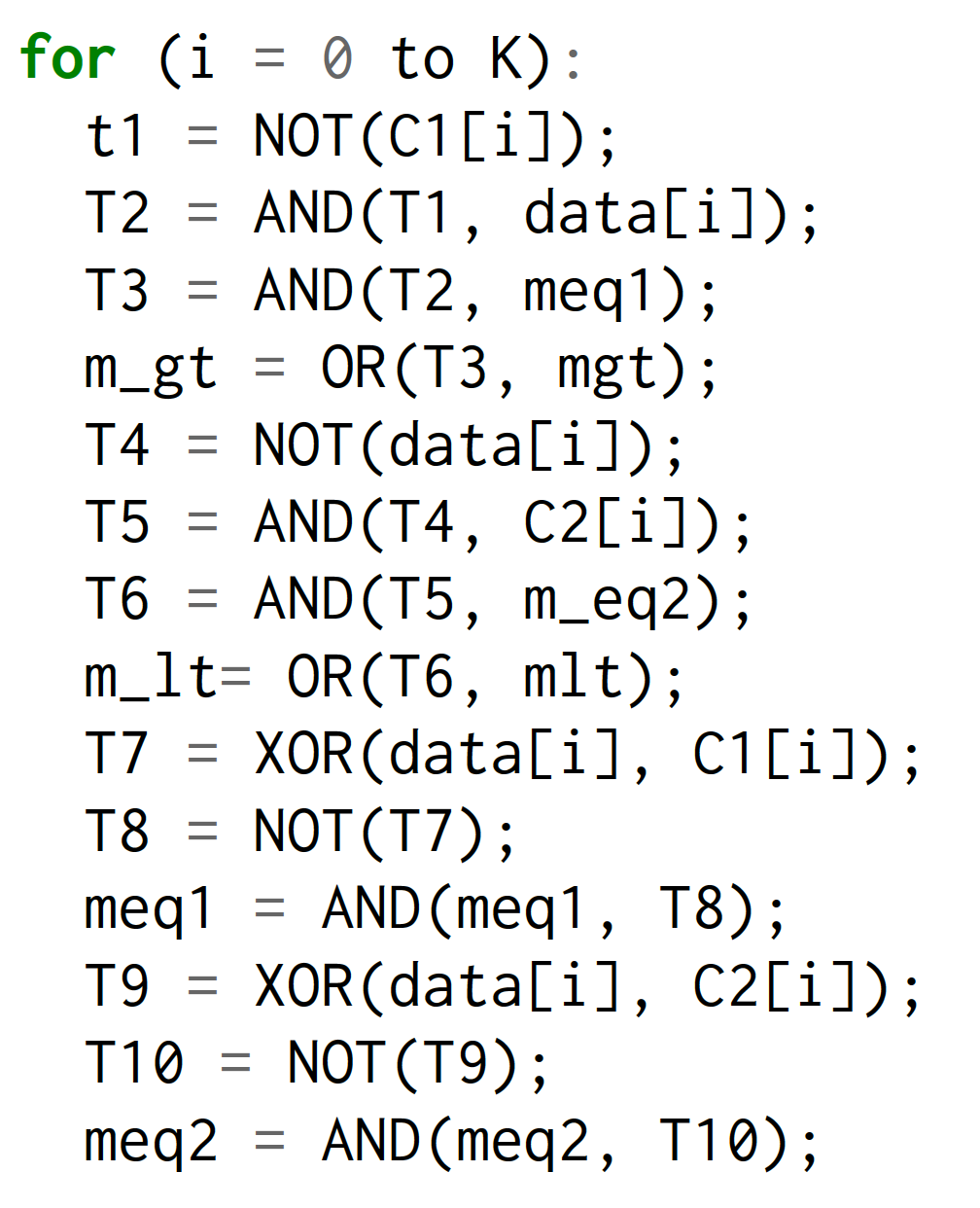 33
© H. Farzaneh. MCCSys Workshop, ASPLOS 2025
Li and Patel, Bitweaving, SIGMOD'2013.
Sherlock: Logic-in-memory in NVMs
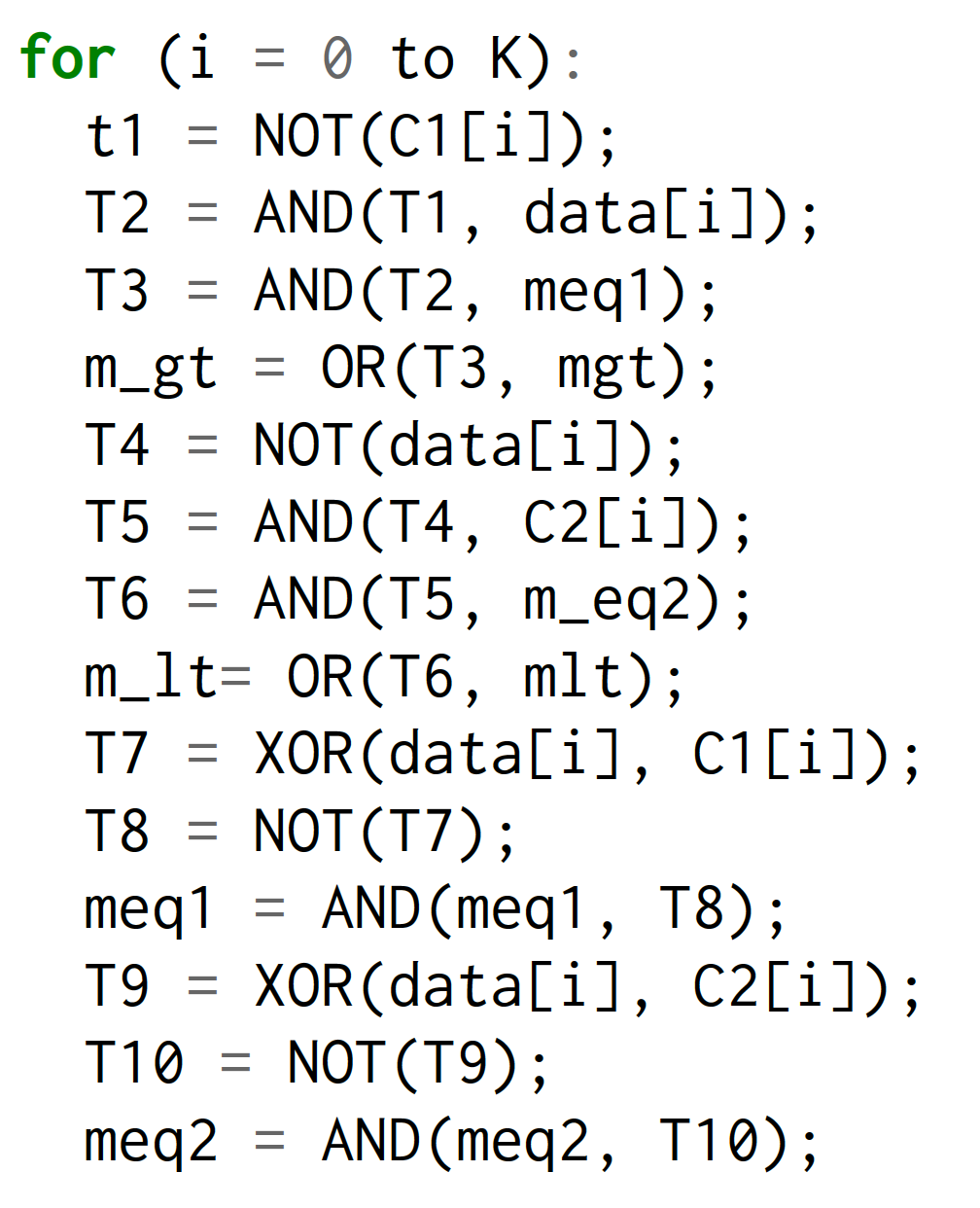 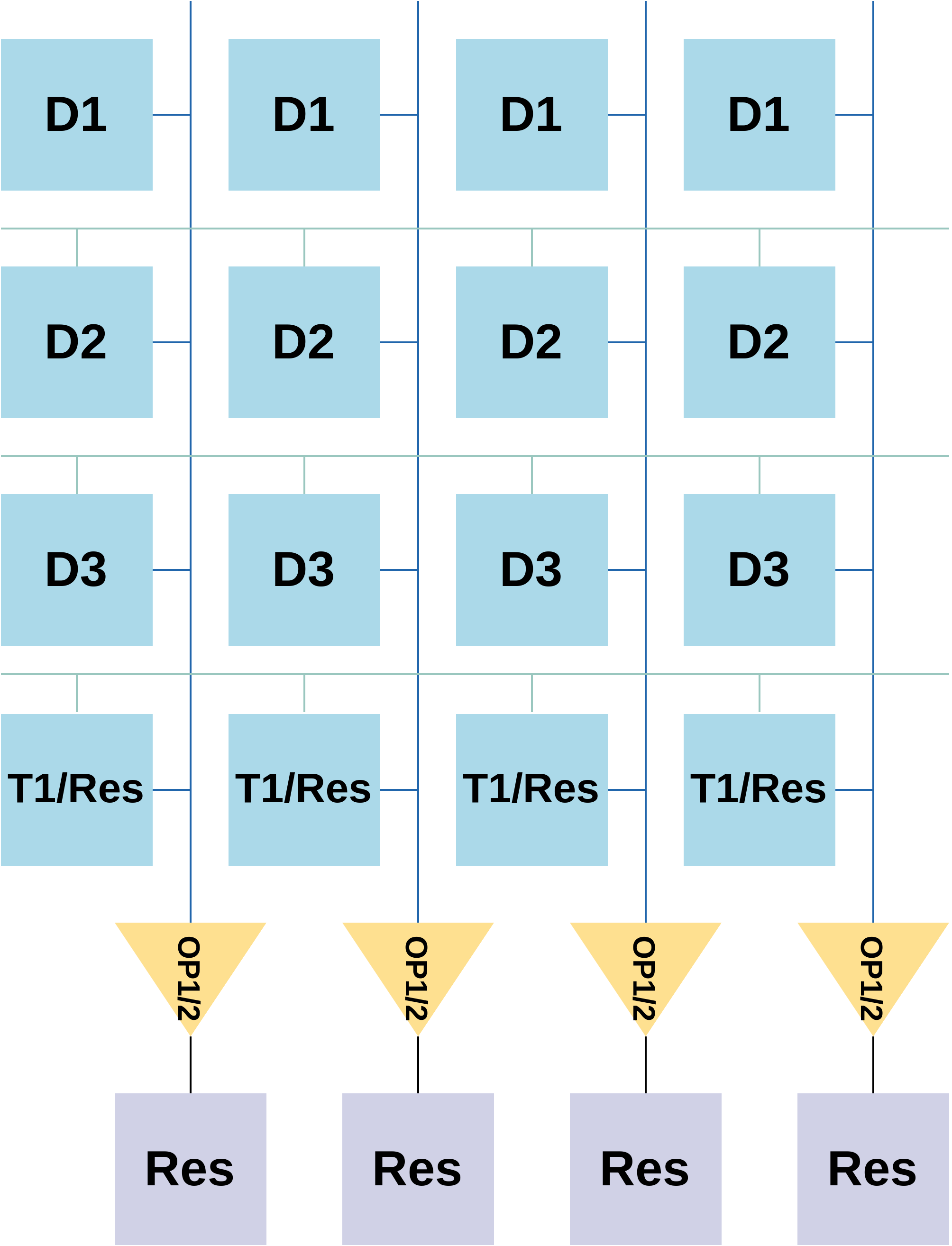 34
© H. Farzaneh. MCCSys Workshop, ASPLOS 2025
Li and Patel, Bitweaving, SIGMOD'2013.
Sherlock: Logic-in-memory in NVMs
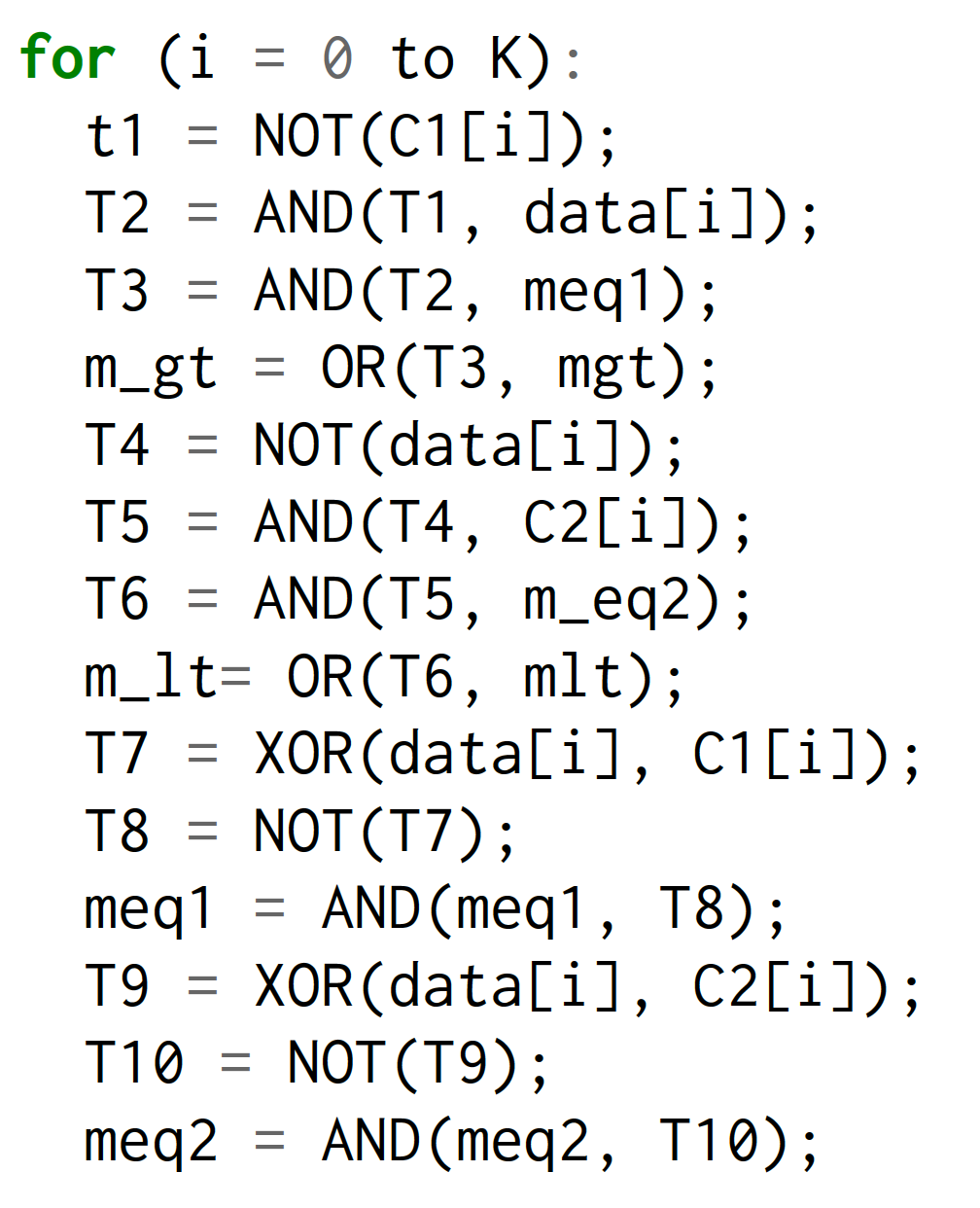 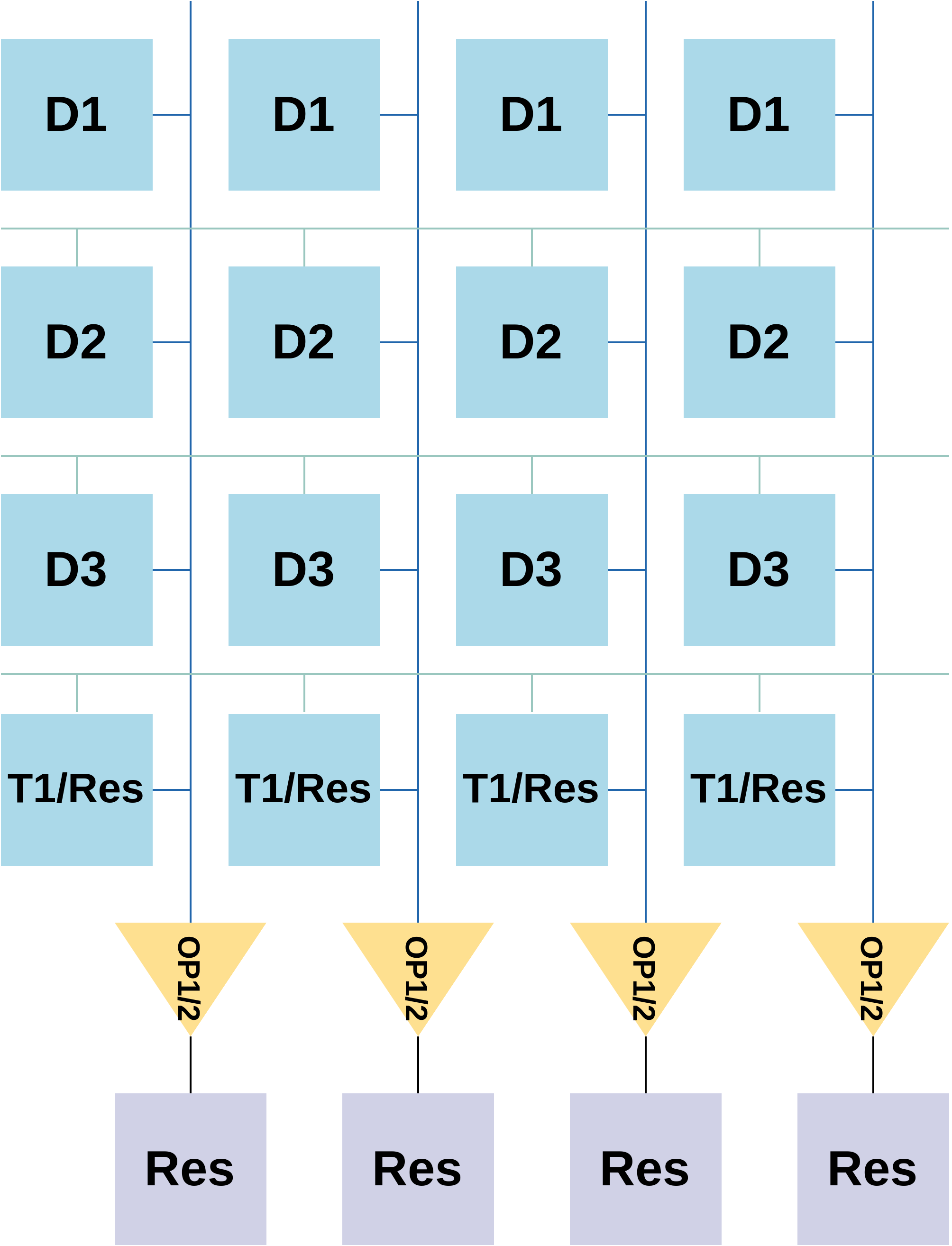 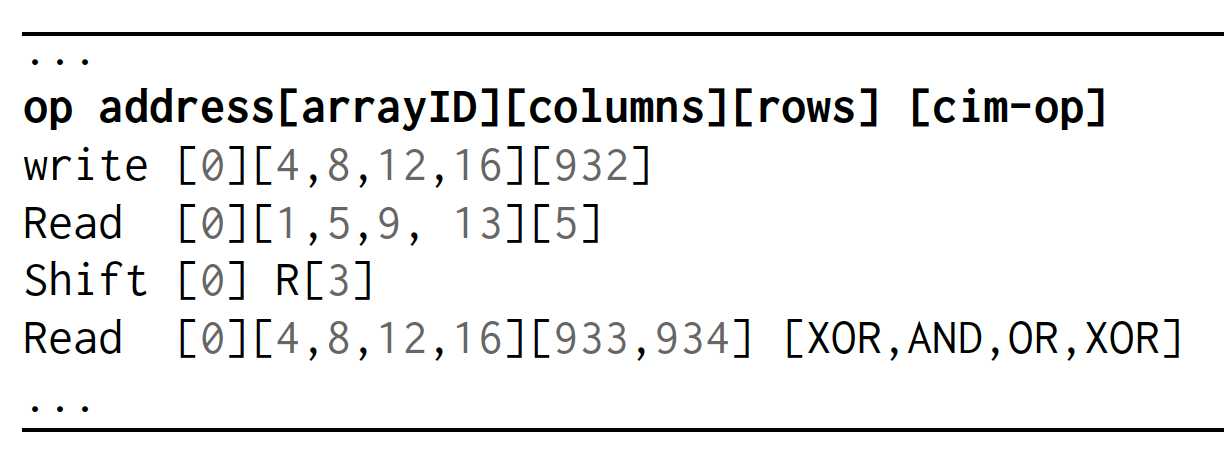 35
© H. Farzaneh. MCCSys Workshop, ASPLOS 2025
Li and Patel, Bitweaving, SIGMOD'2013.
Sherlock mapping
Goal: find clusters of operations that match the device model
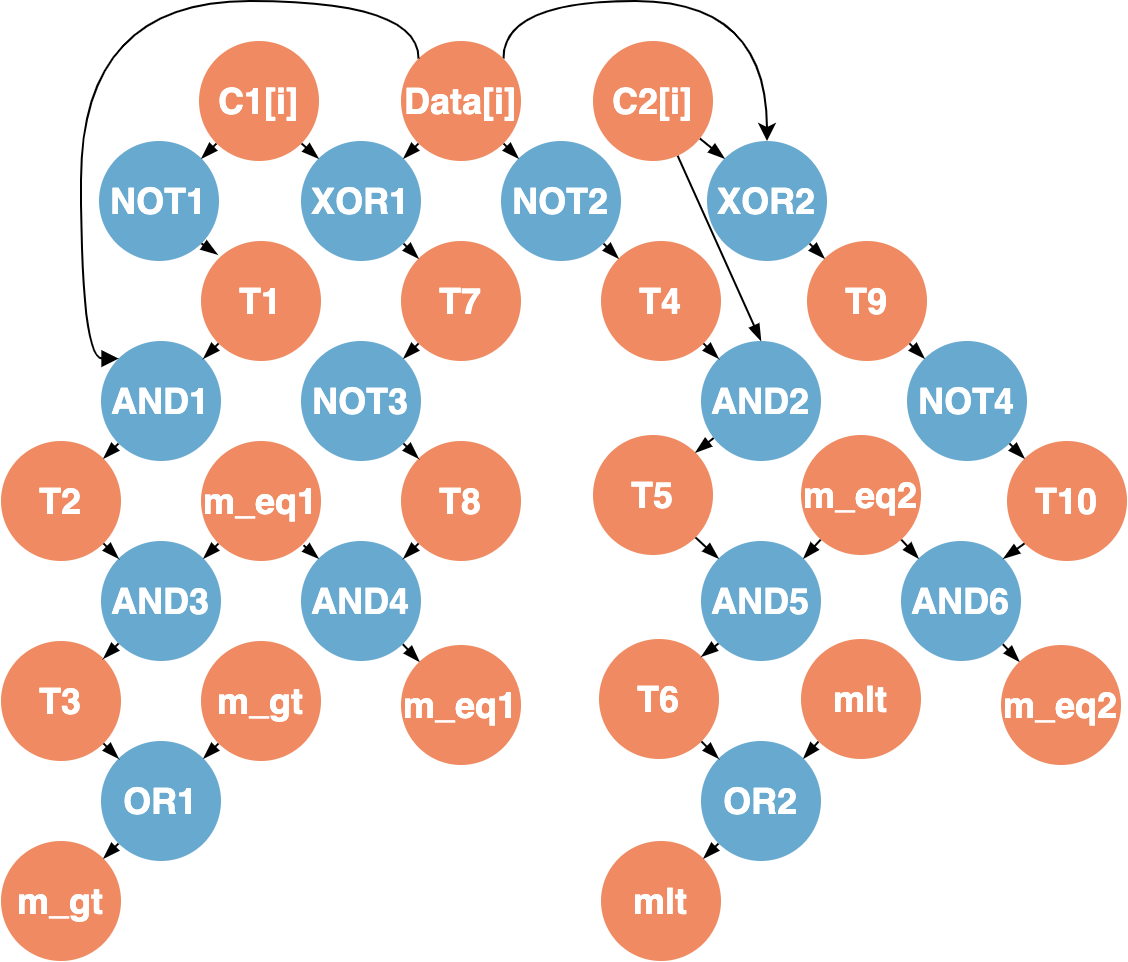 36
© H. Farzaneh. MCCSys Workshop, ASPLOS 2025
Sherlock mapping
Goal: find clusters of operations that match the device model
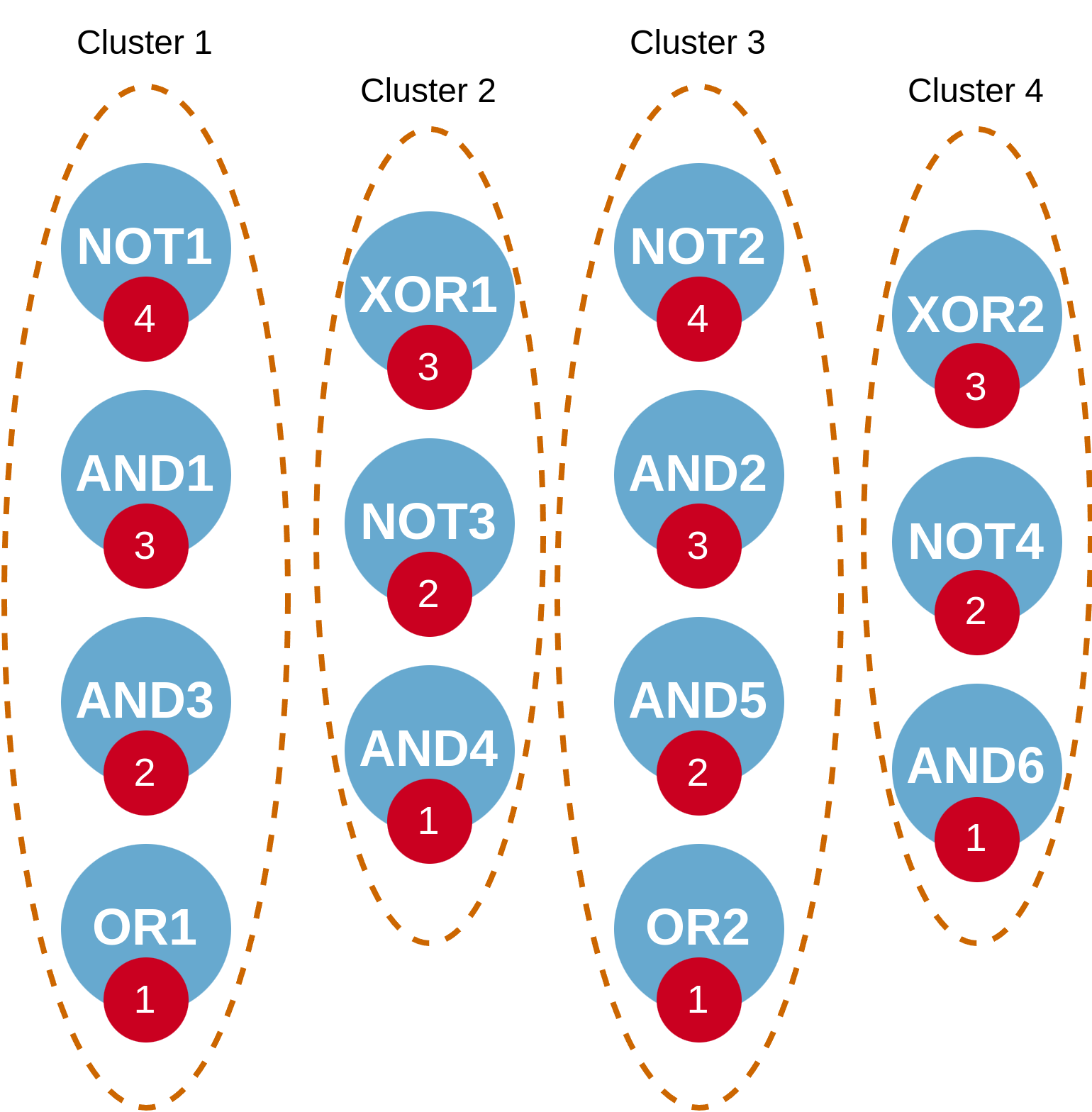 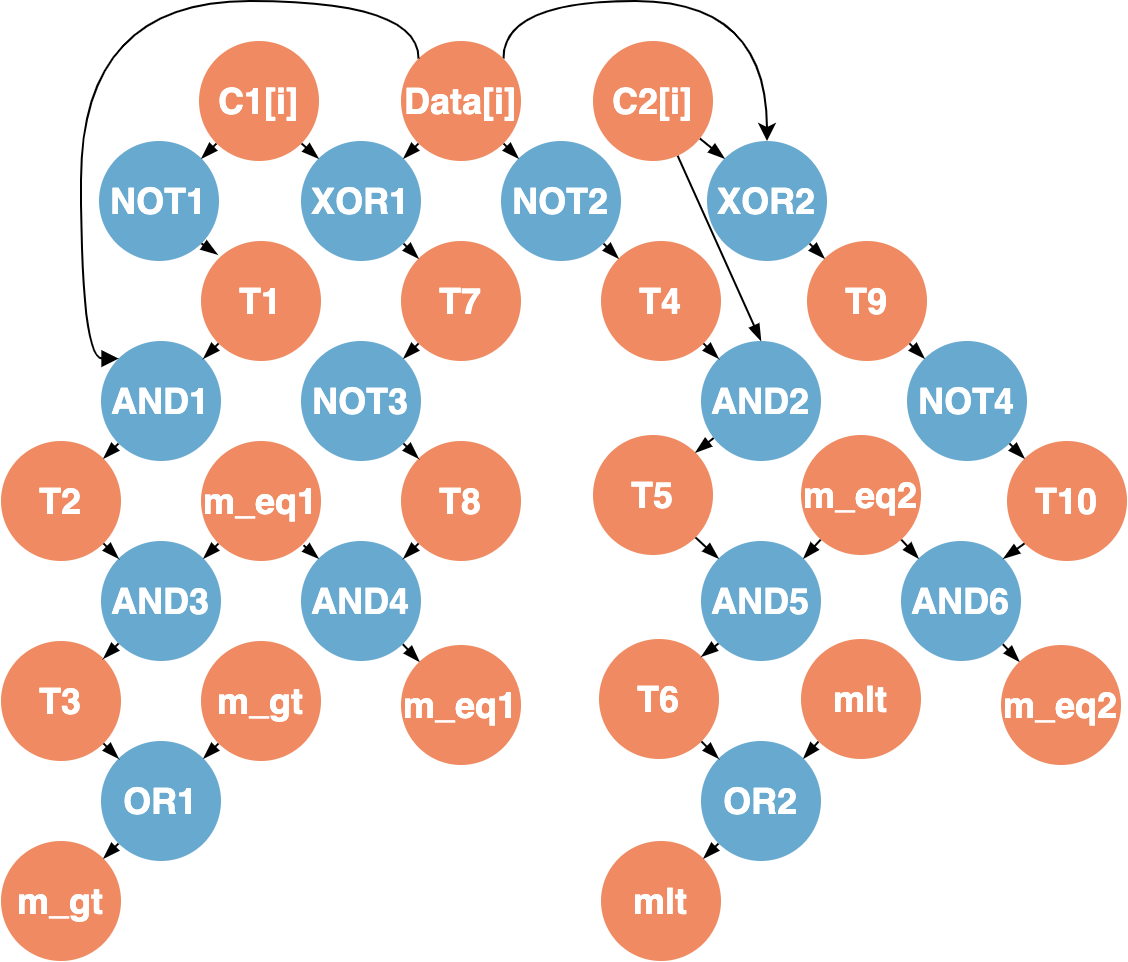 37
© H. Farzaneh. MCCSys Workshop, ASPLOS 2025
Sherlock: Logic-in-memory in NVMs
Massively parallel multi-operand bit-wise operations in-memory
Complex mapping of operands, operations and temporaries to columns
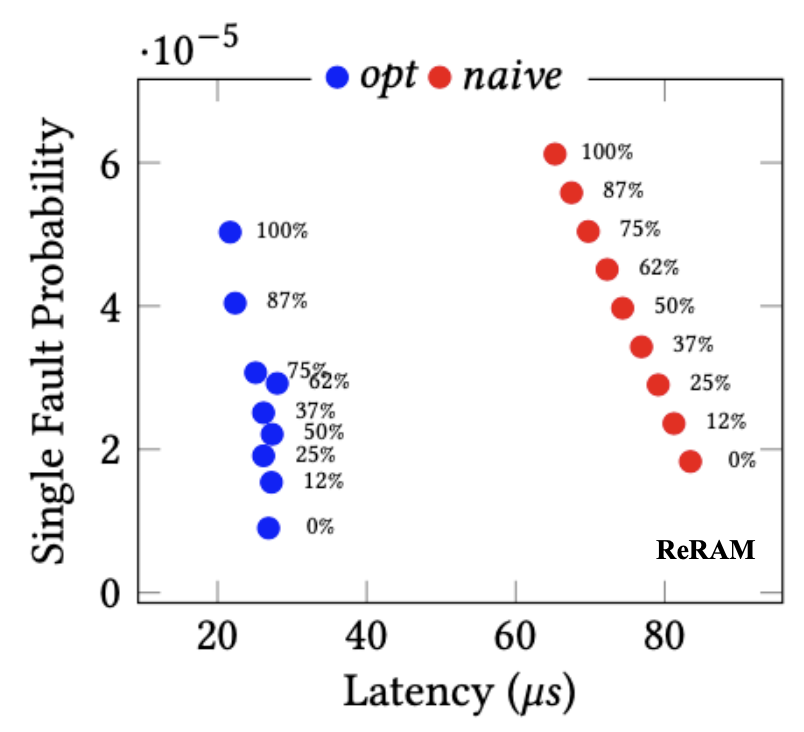 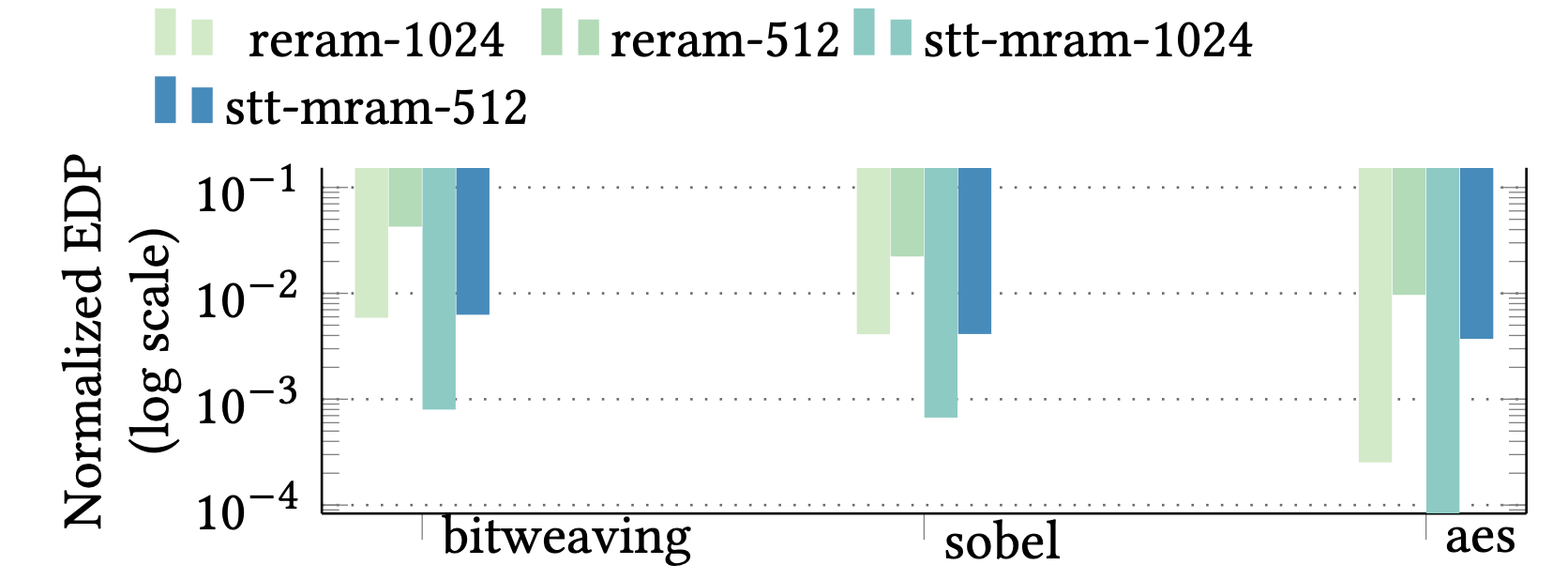 Orders of magnitude better EDP vs CPU baseline
Optimized mapping: Less latency (10x), better reliability (~4.6x)
H. Farzaneh, et al. “"SHERLOCK: Scheduling Efficient and Reliable Bulk Bitwise Operations in NVMs", DAC 2024
38
© H. Farzaneh. MCCSys Workshop, ASPLOS 2025
[Speaker Notes: First plot: % is the amount of multi-operand operations (decrease reliability, improves performance)]
Conclusions
Most recent innovations in computing systems center around memory

Data movement dominates the execution time and energy consumption

Near- and in-memory computing achieve orders of magnitude energy savings

For these novel architectures to go mainstream, programmability/accessibility is the key, and requires more attention

Cinnamon is a step in that direction, targeting heterogeneous CINM systems
39
© H. Farzaneh. MCCSys Workshop, ASPLOS 2025
[Speaker Notes: Mention here that in short-term UPMEM and optane DC can alleviate the problem]
Thanks!
40
© H. Farzaneh. MCCSys Workshop, ASPLOS 2025
CINM: Common operations and transformations
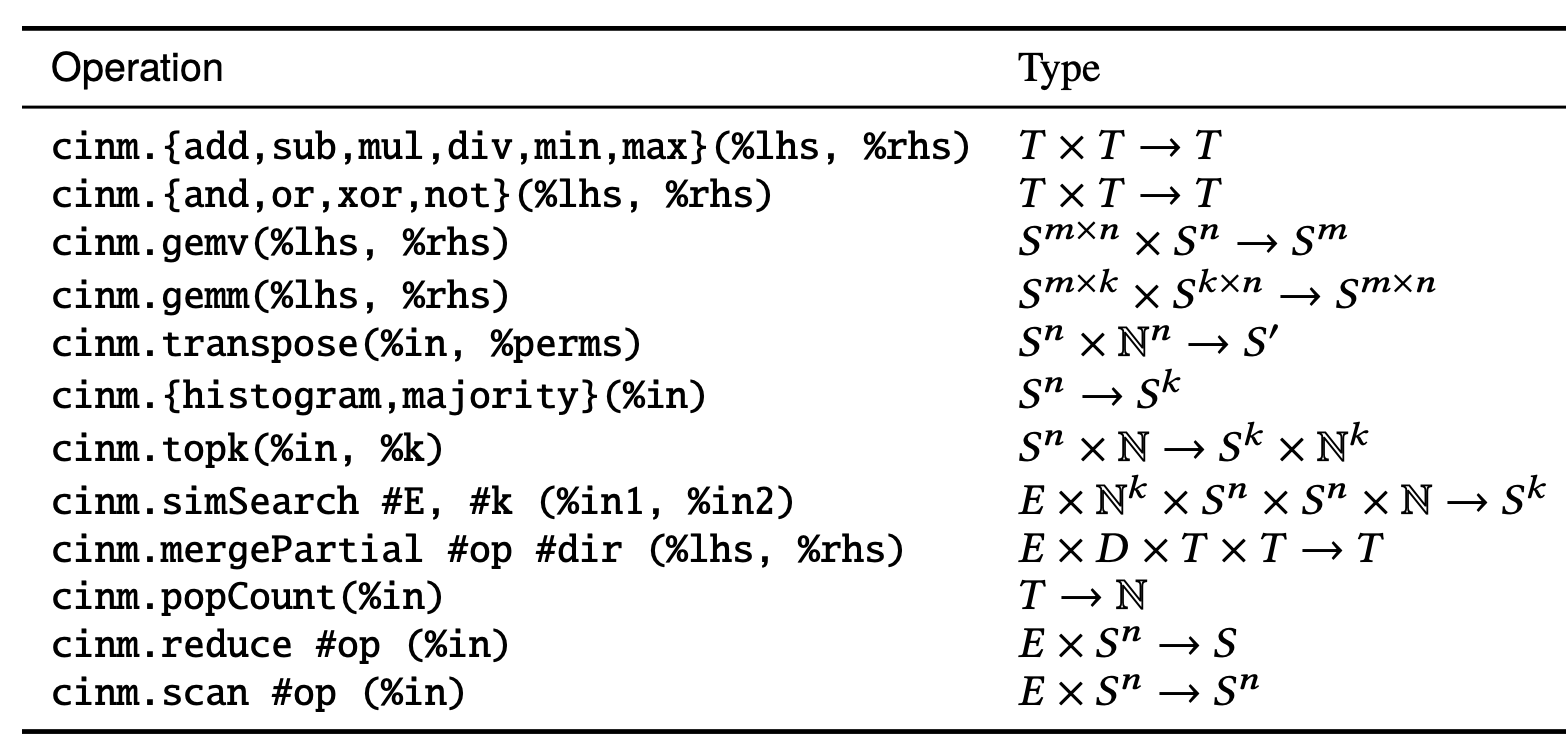 41
© H. Farzaneh. MCCSys Workshop, ASPLOS 2025
CINM: Common operations and transformations
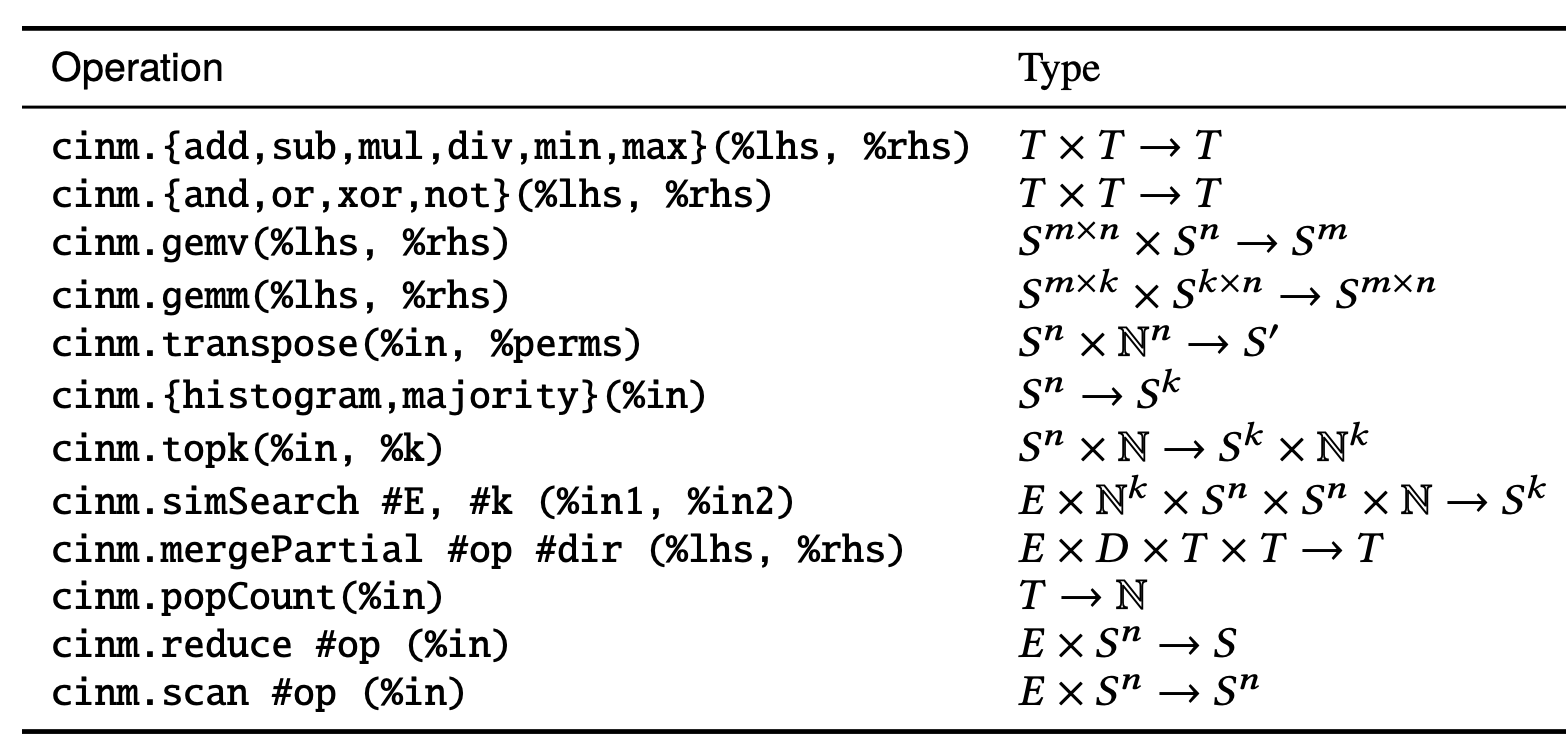 + Common transformations: Tiling, loop reorder, operation fusion, operation rewriting , …
42
© H. Farzaneh. MCCSys Workshop, ASPLOS 2025
CNM/CIM: Abstraction programming models
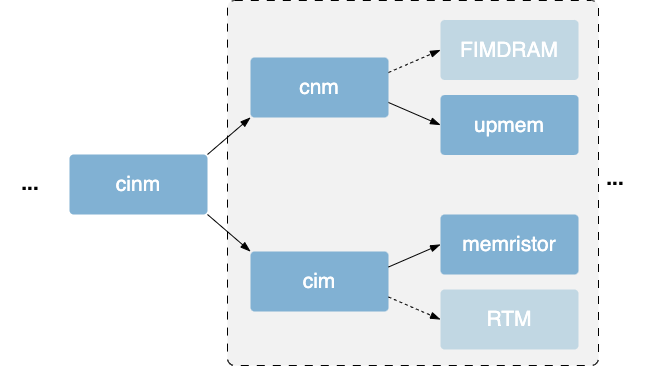 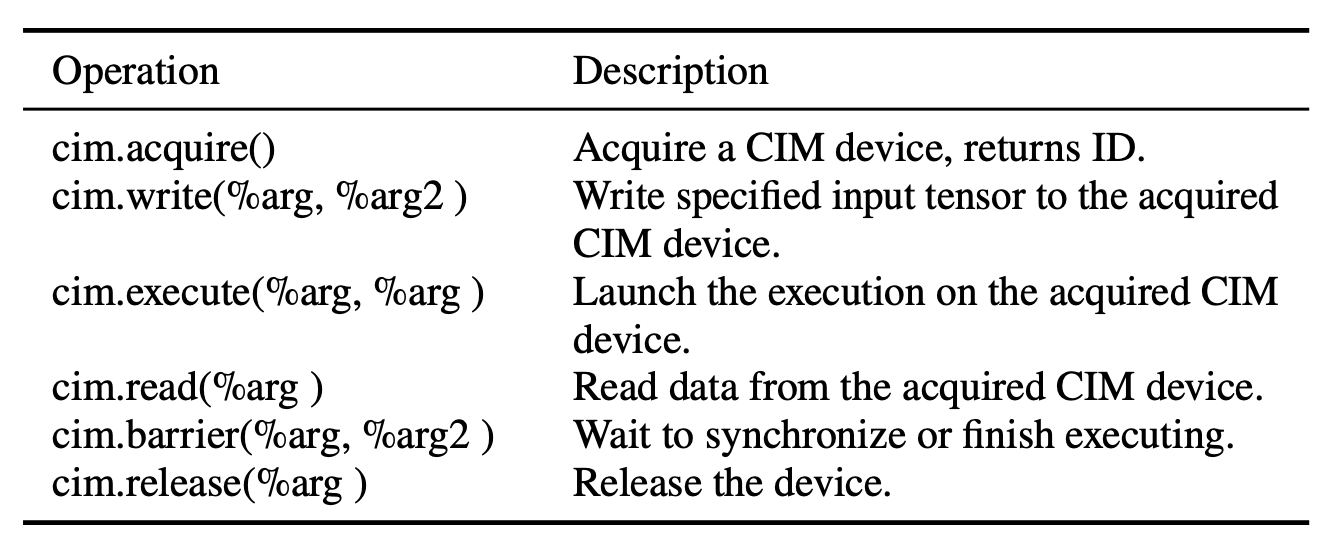 43
© H. Farzaneh. MCCSys Workshop, ASPLOS 2025
CNM/CIM: Abstraction programming models
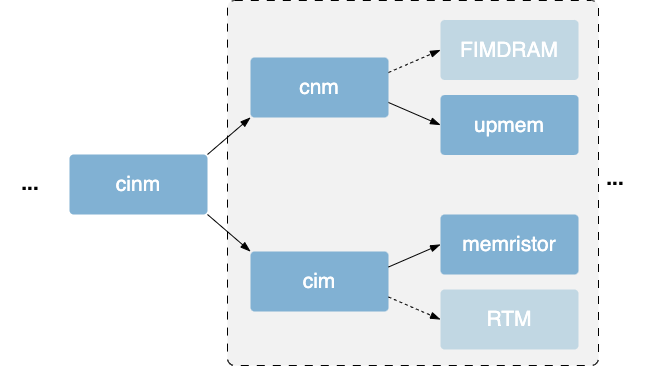 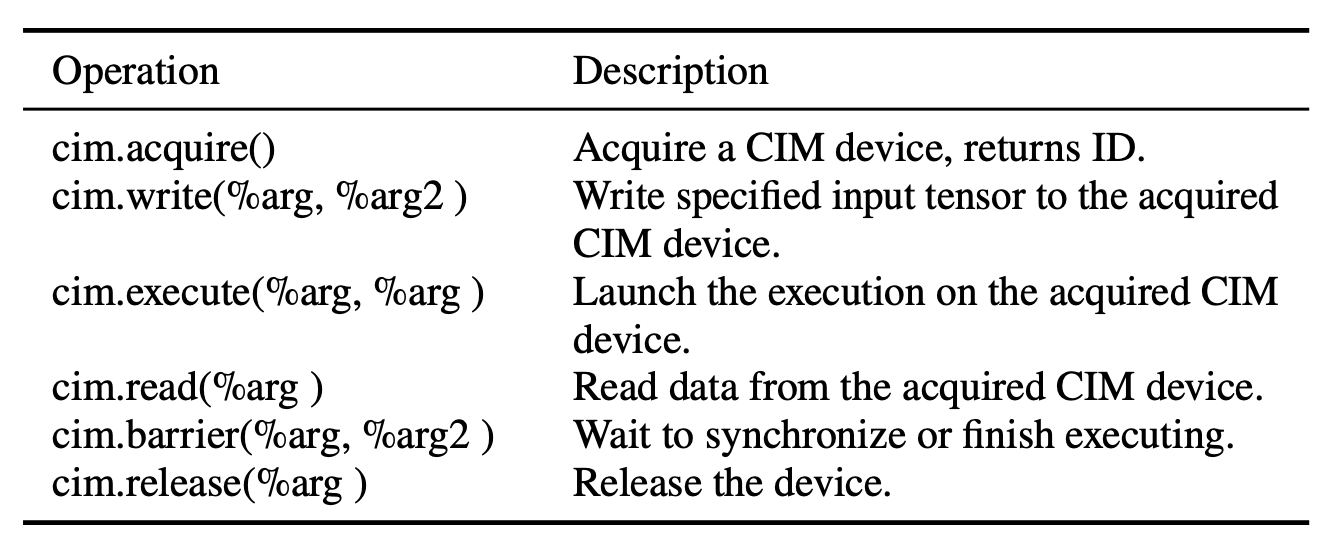 Device specific
44
© H. Farzaneh. MCCSys Workshop, ASPLOS 2025